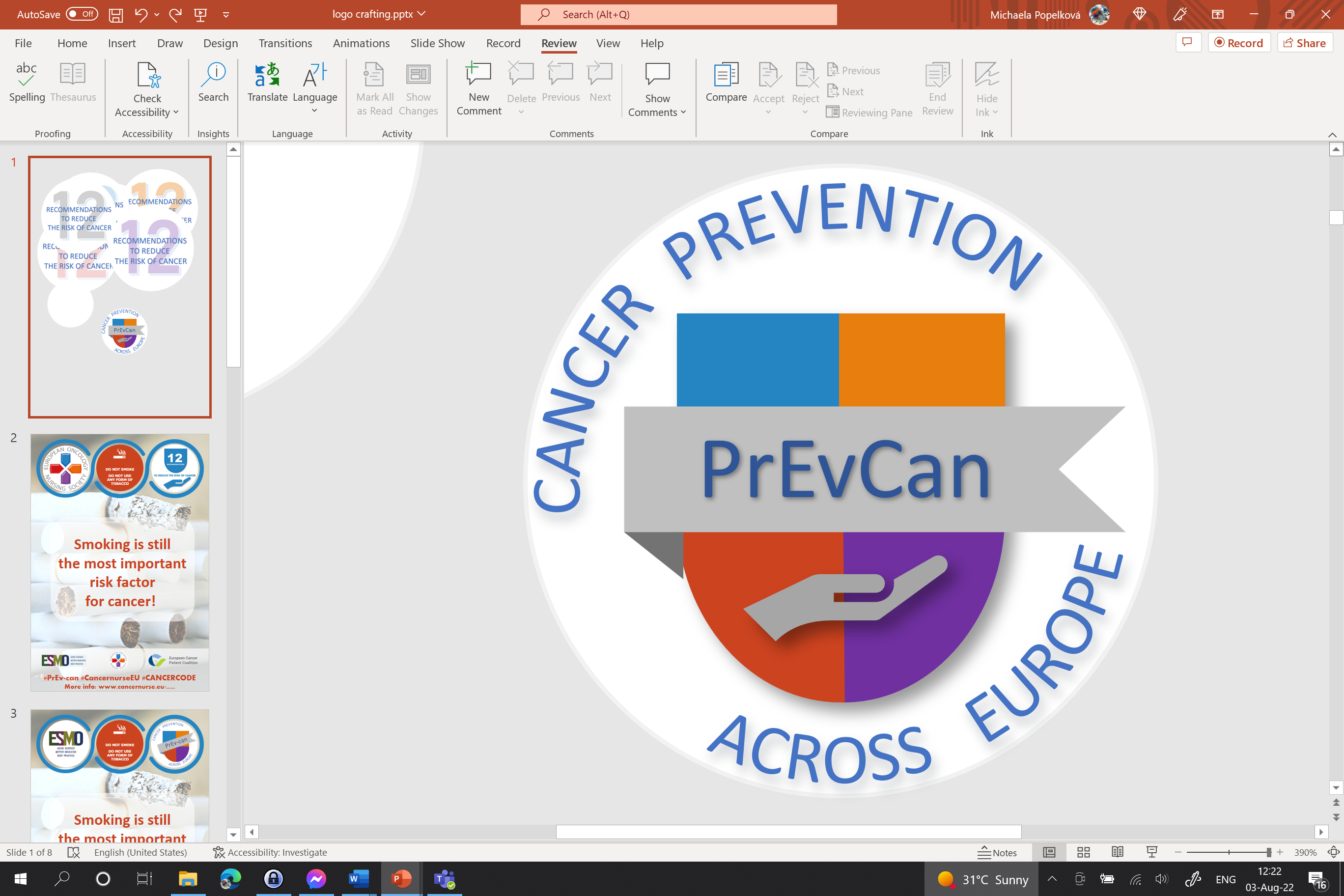 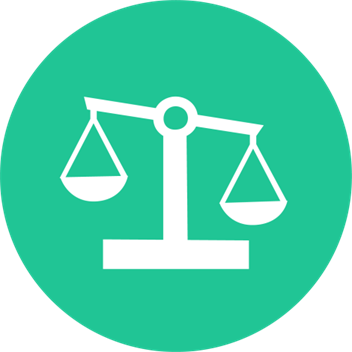 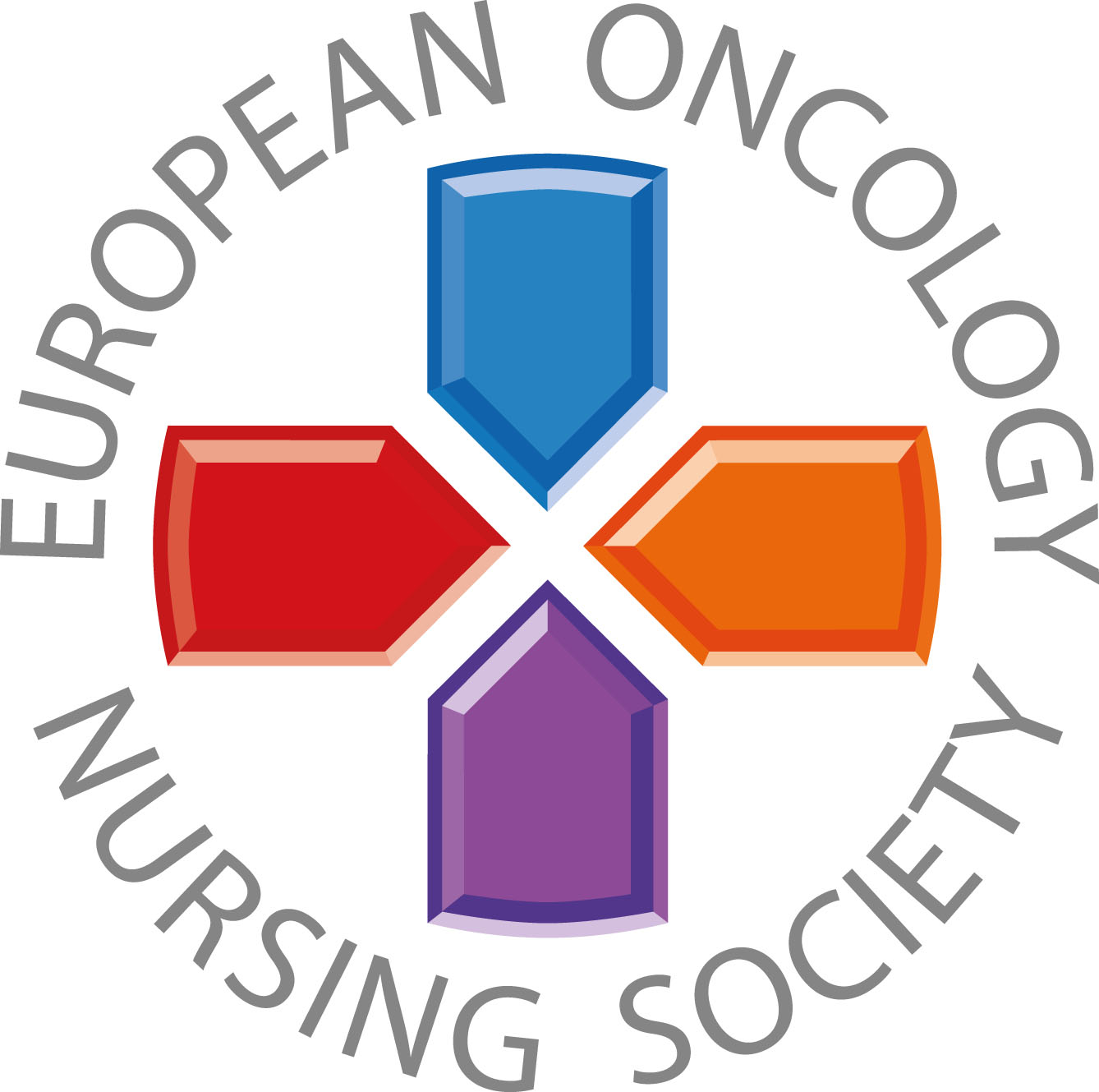 LUAȚI MĂSURI PENTRU A AVEA O GREUTATE CORPORALĂ SĂNĂTOASĂ
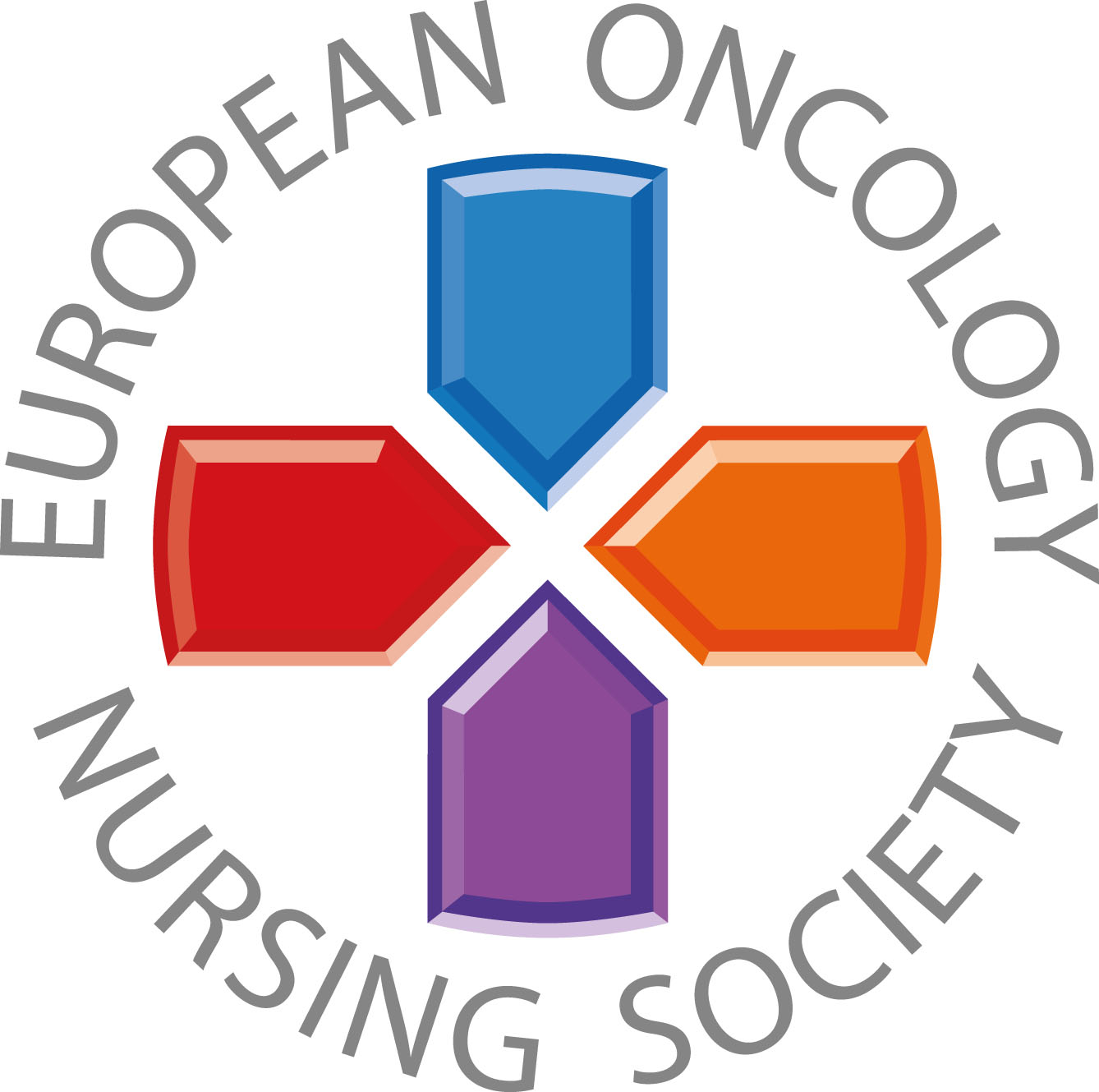 Mesaje pentru publicul larg
#PrEvCan #CANCERCODE
Campania PrEvCan© a fost inițiată de EONS și se desfășoară în colaborare cu partenerul cheie de campanie, ESMO. Mai multe informații: www.cancernurse.eu/prevcan
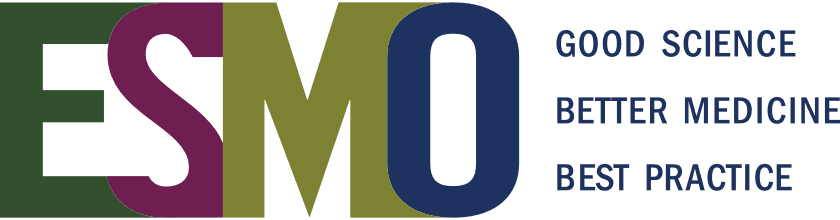 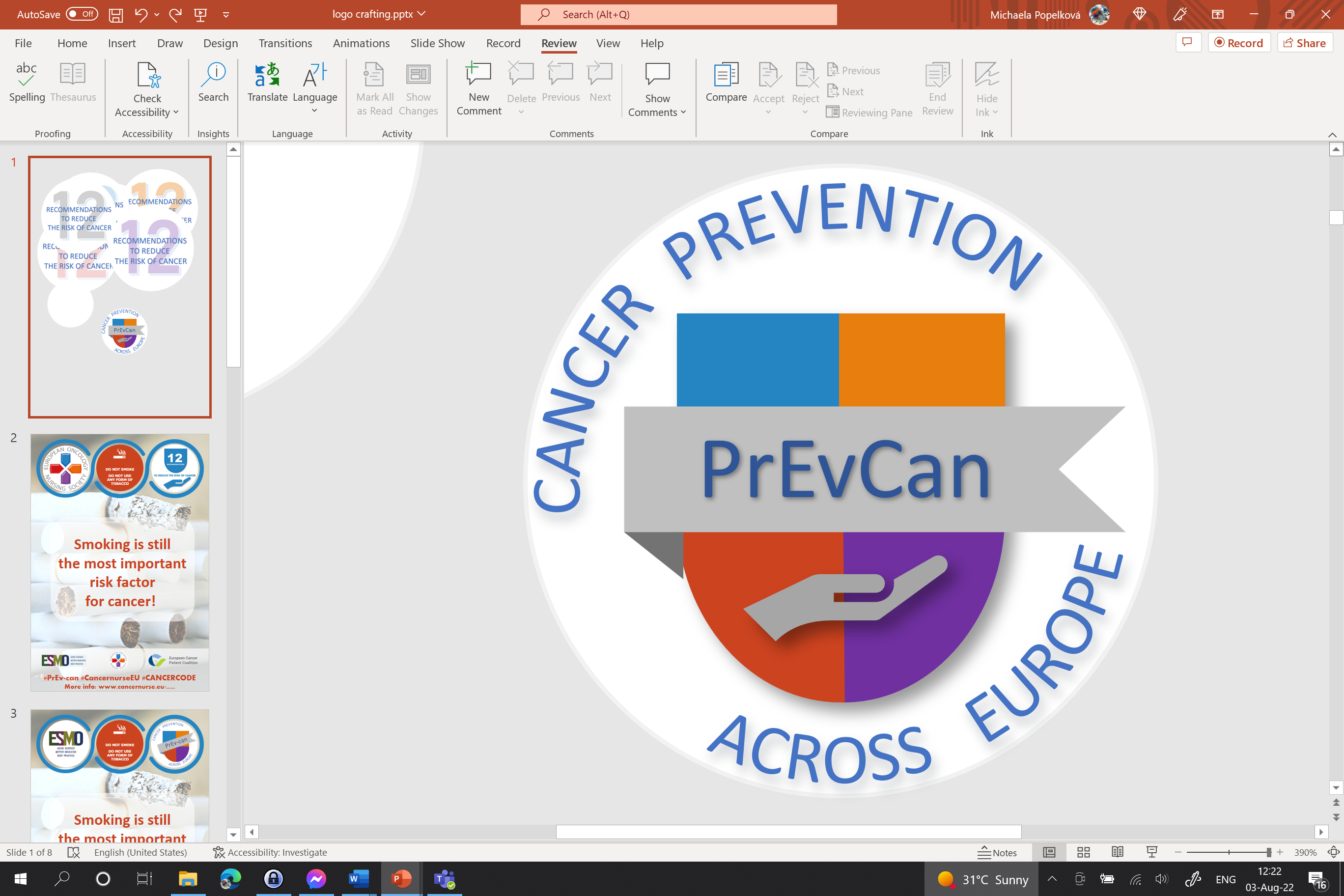 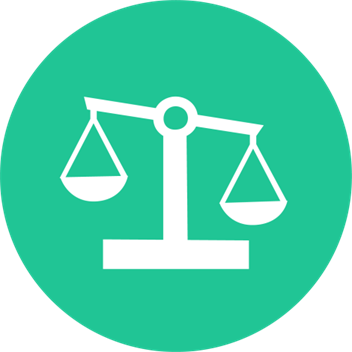 Introduceți sigla organizației dvs. aici
LUAȚI MĂSURI PENTRU A AVEA O GREUTATE CORPORALĂ SĂNĂTOASĂ
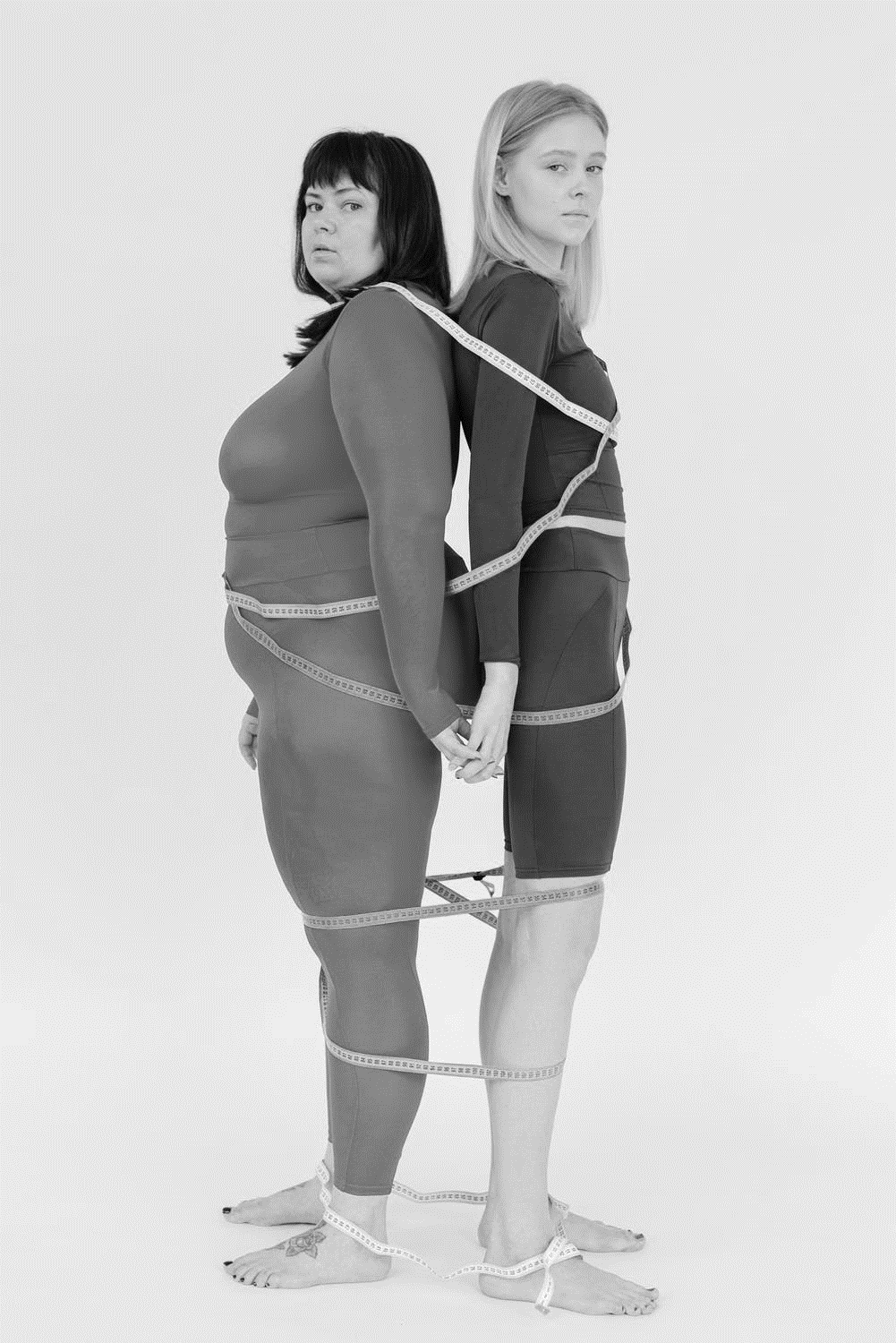 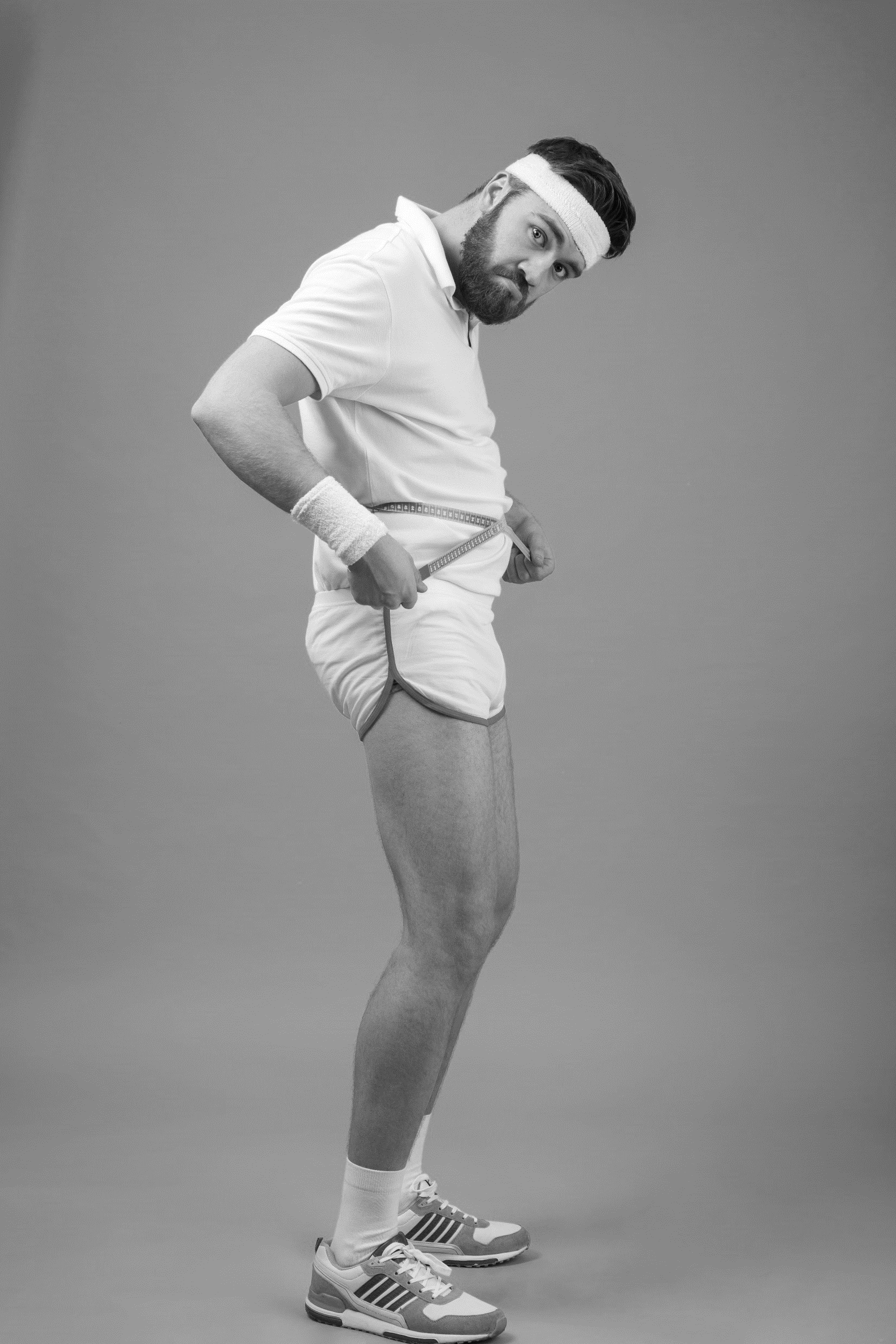 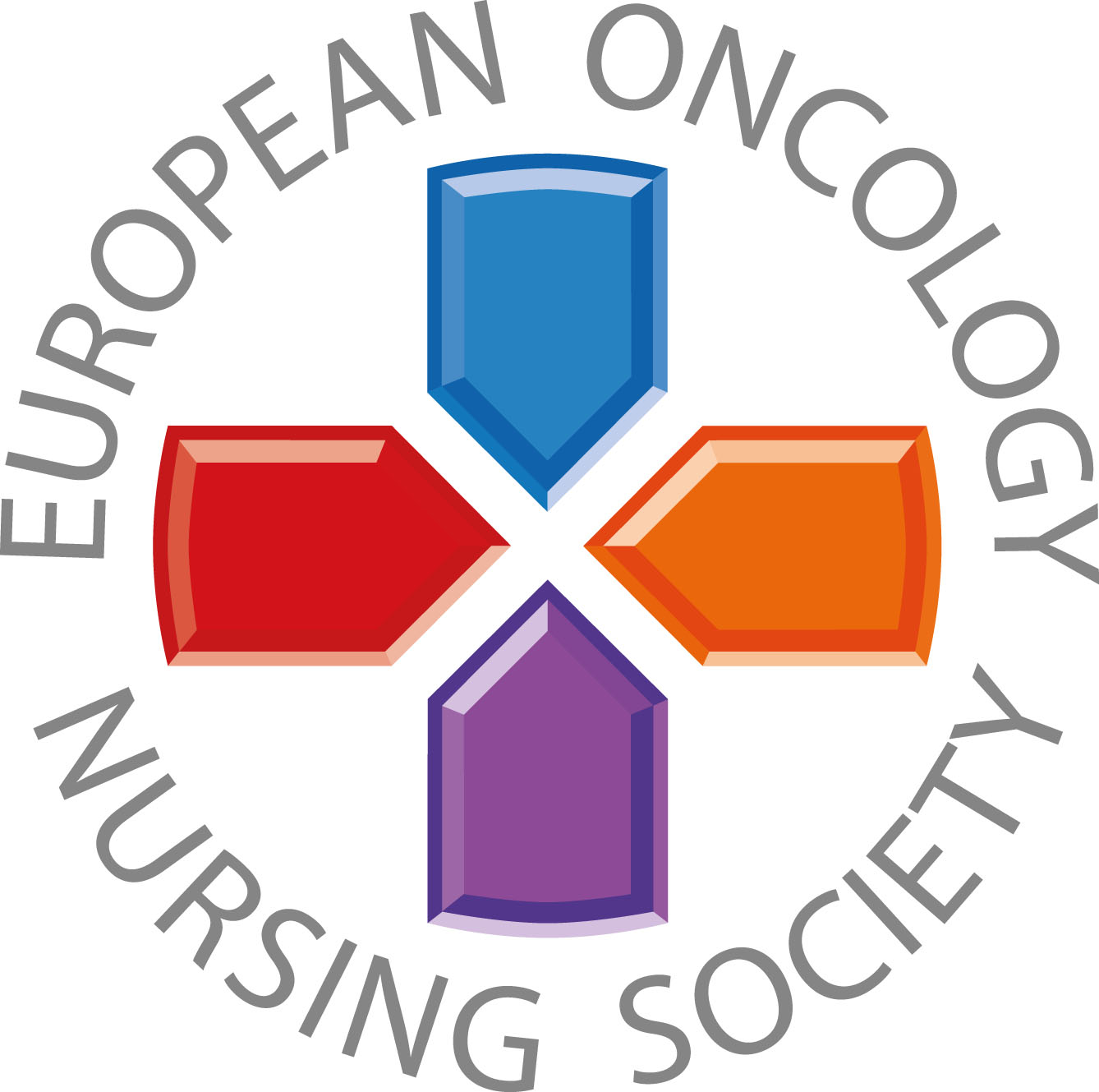 Rămâneți sub această linie pentru o sănătate optima
 talie: pentru bărbați ≤ 102 cm și femei ≤ 88 cm
#PrEvCan #CANCERCODE
Campania PrEvCan© a fost inițiată de EONS și se desfășoară în colaborare cu partenerul cheie de campanie, ESMO. Mai multe informații: www.cancernurse.eu/prevcan
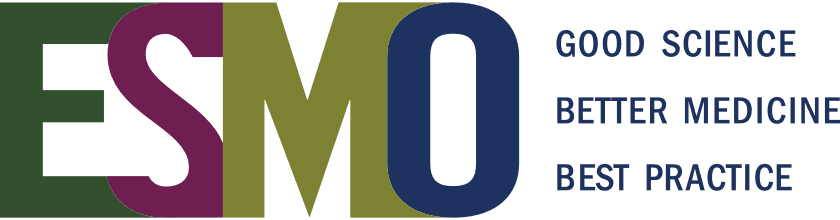 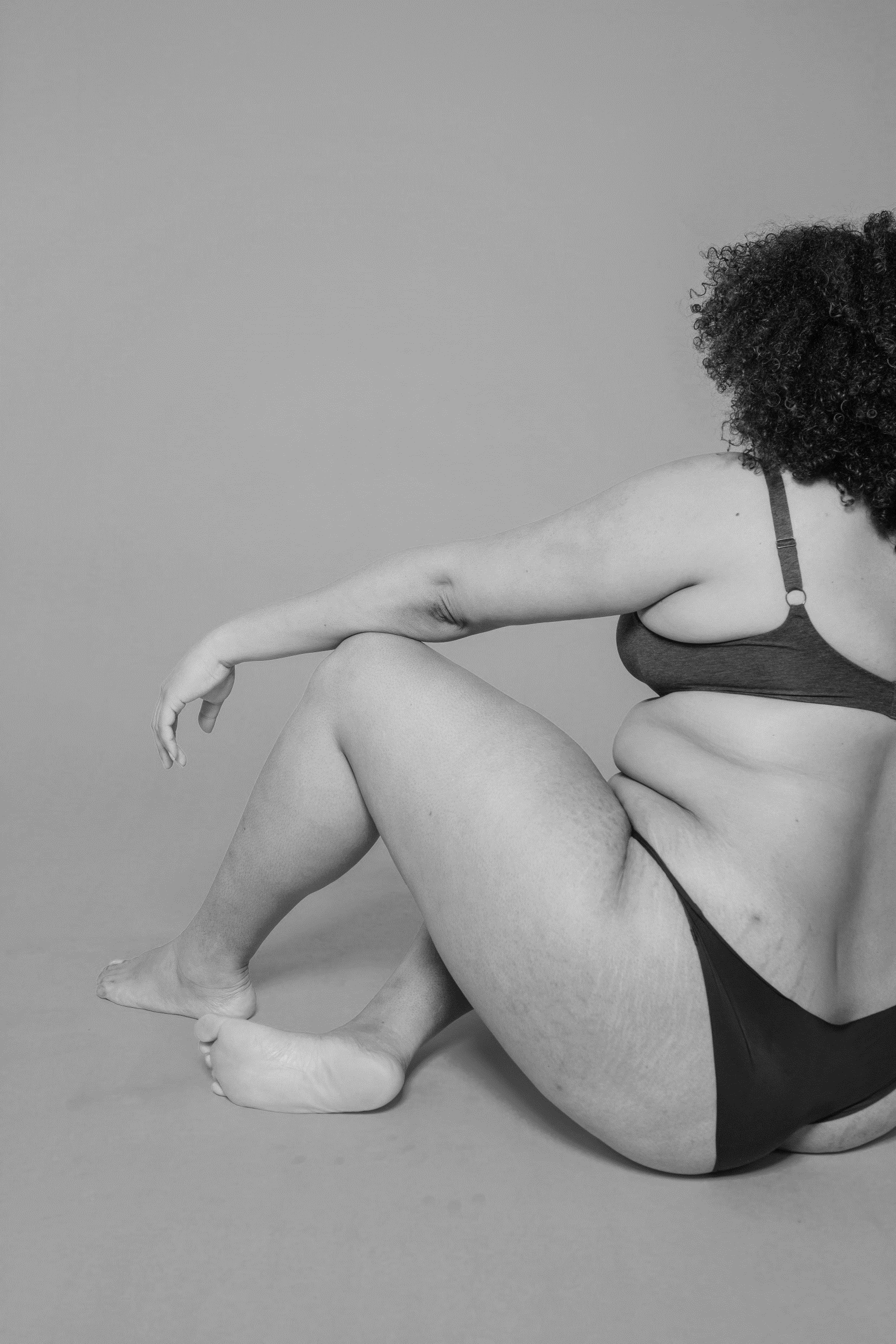 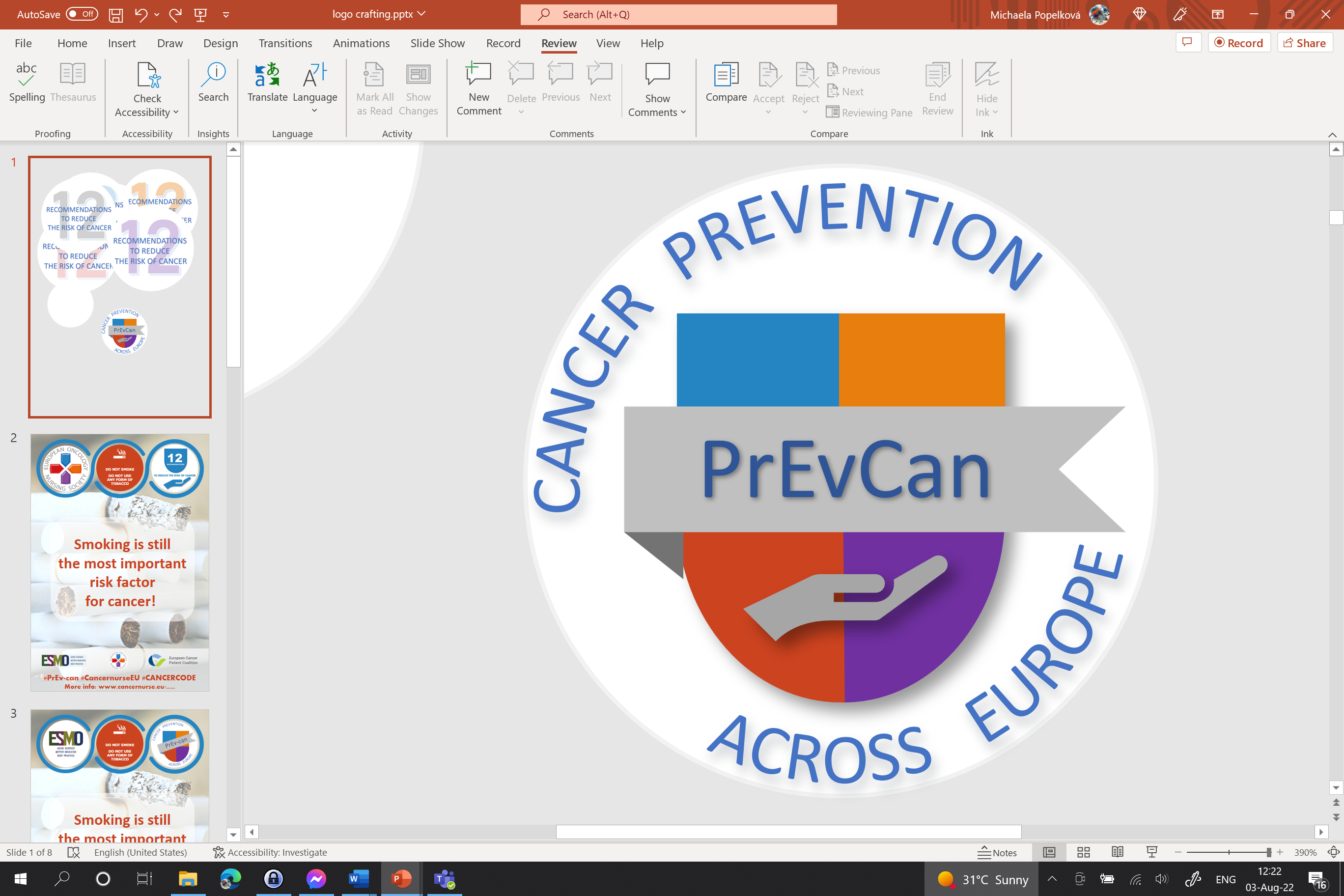 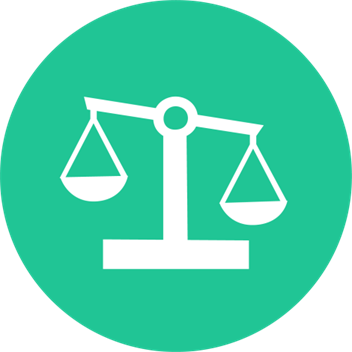 Introduceți sigla organizației dvs. aici
LUAȚI MĂSURI PENTRU A AVEA O GREUTATE CORPORALĂ SĂNĂTOASĂ
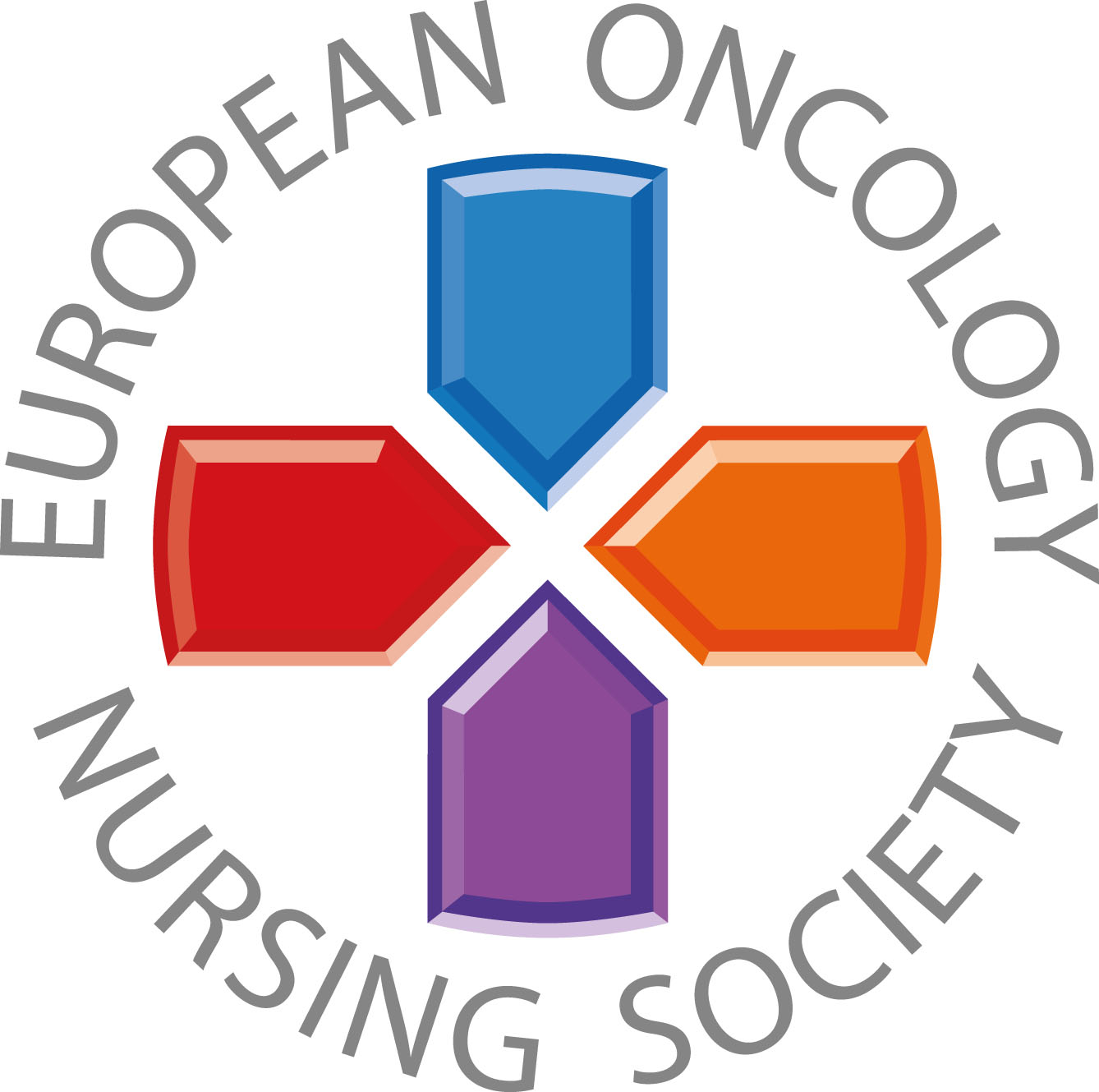 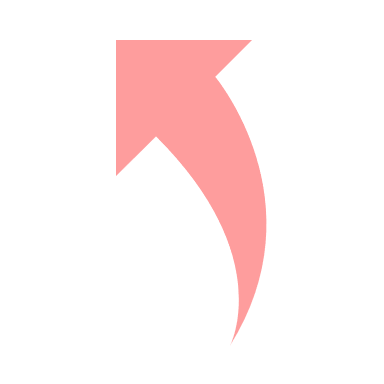 Excesul de greutate sau obezitatea este legată de un risc mai mare de a face cancer, boli de inimă și diabet
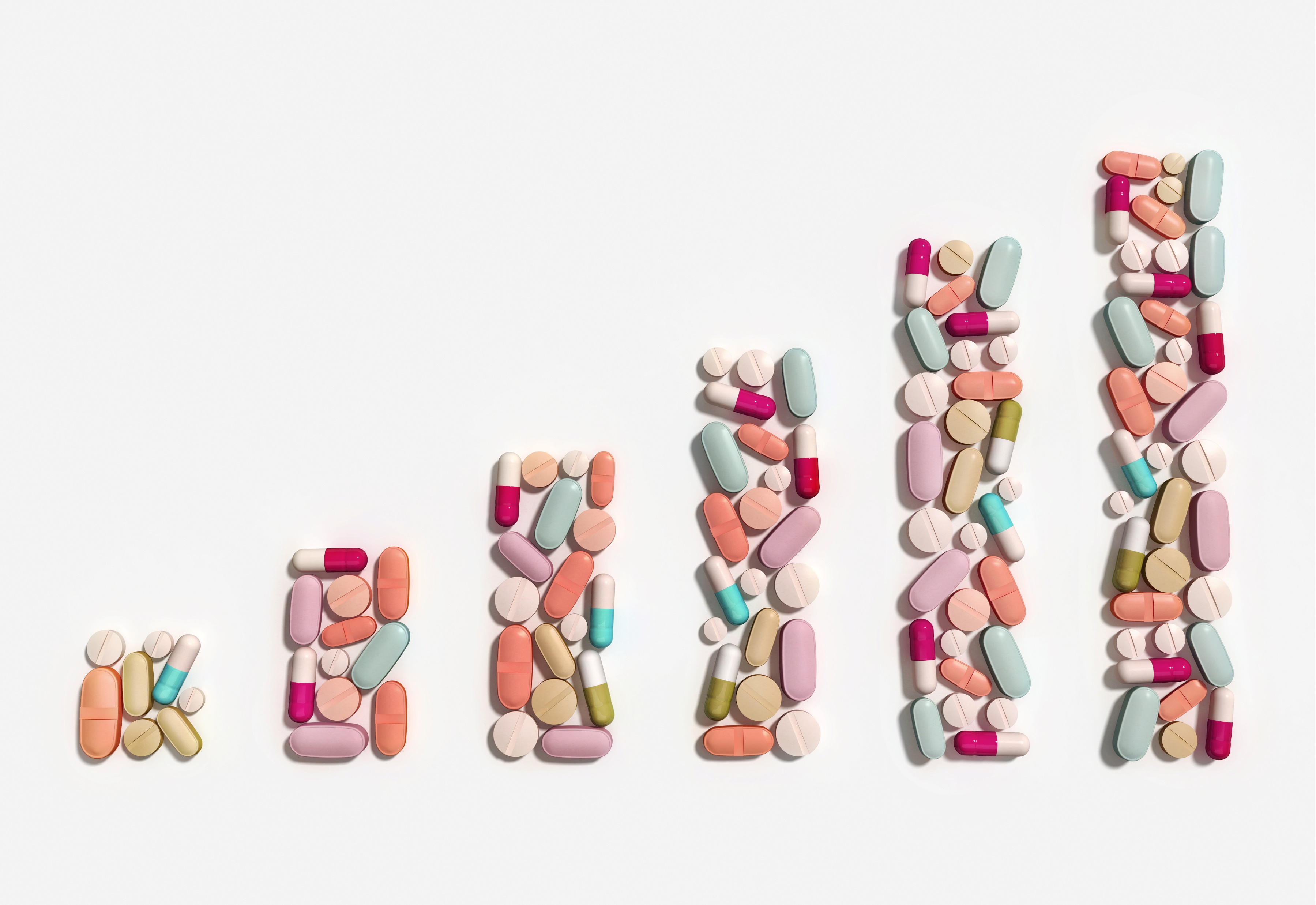 #PrEvCan #CANCERCODE
Campania PrEvCan© a fost inițiată de EONS și se desfășoară în colaborare cu partenerul cheie de campanie, ESMO. Mai multe informații: www.cancernurse.eu/prevcan
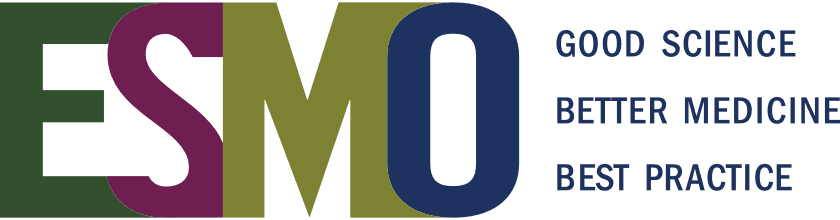 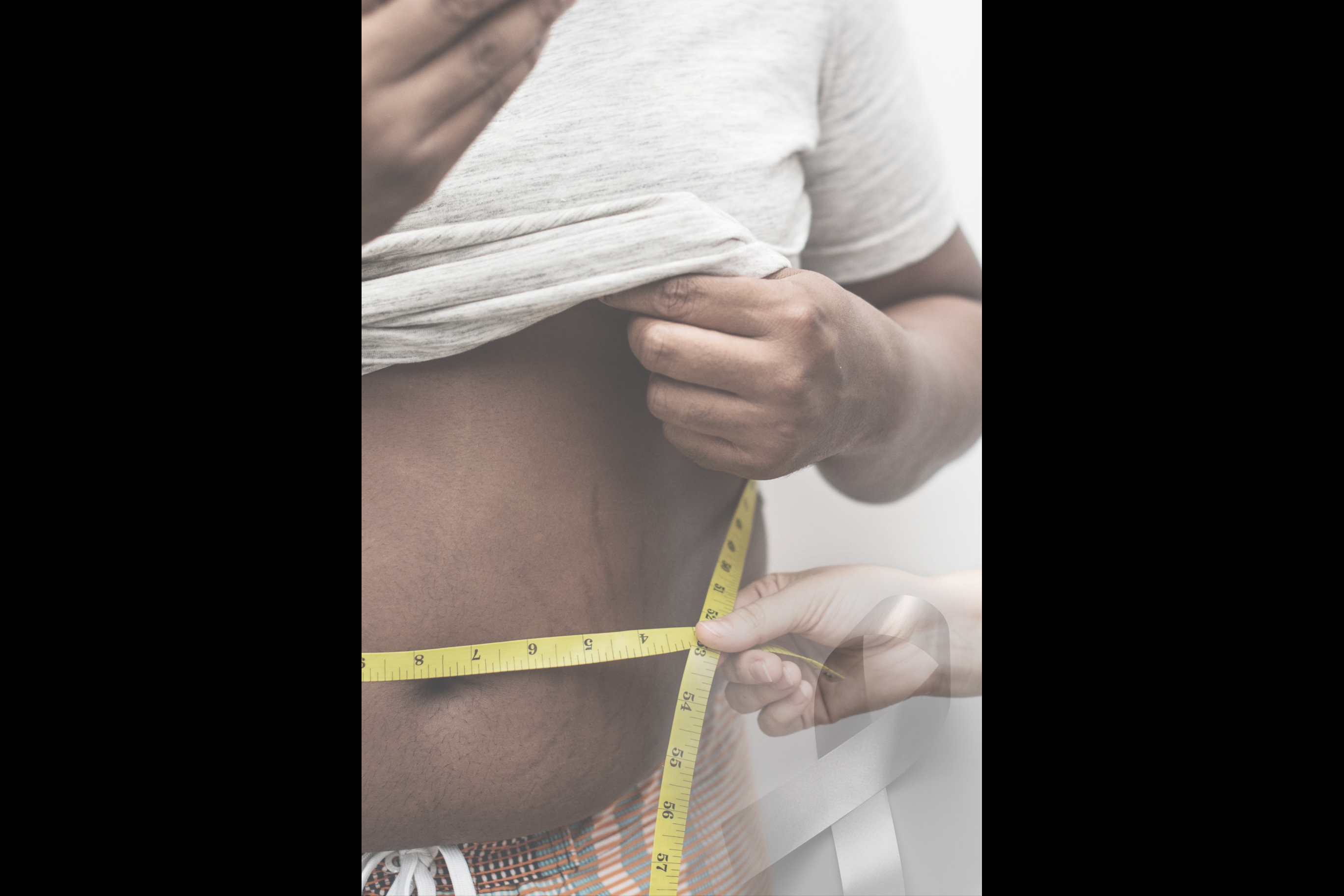 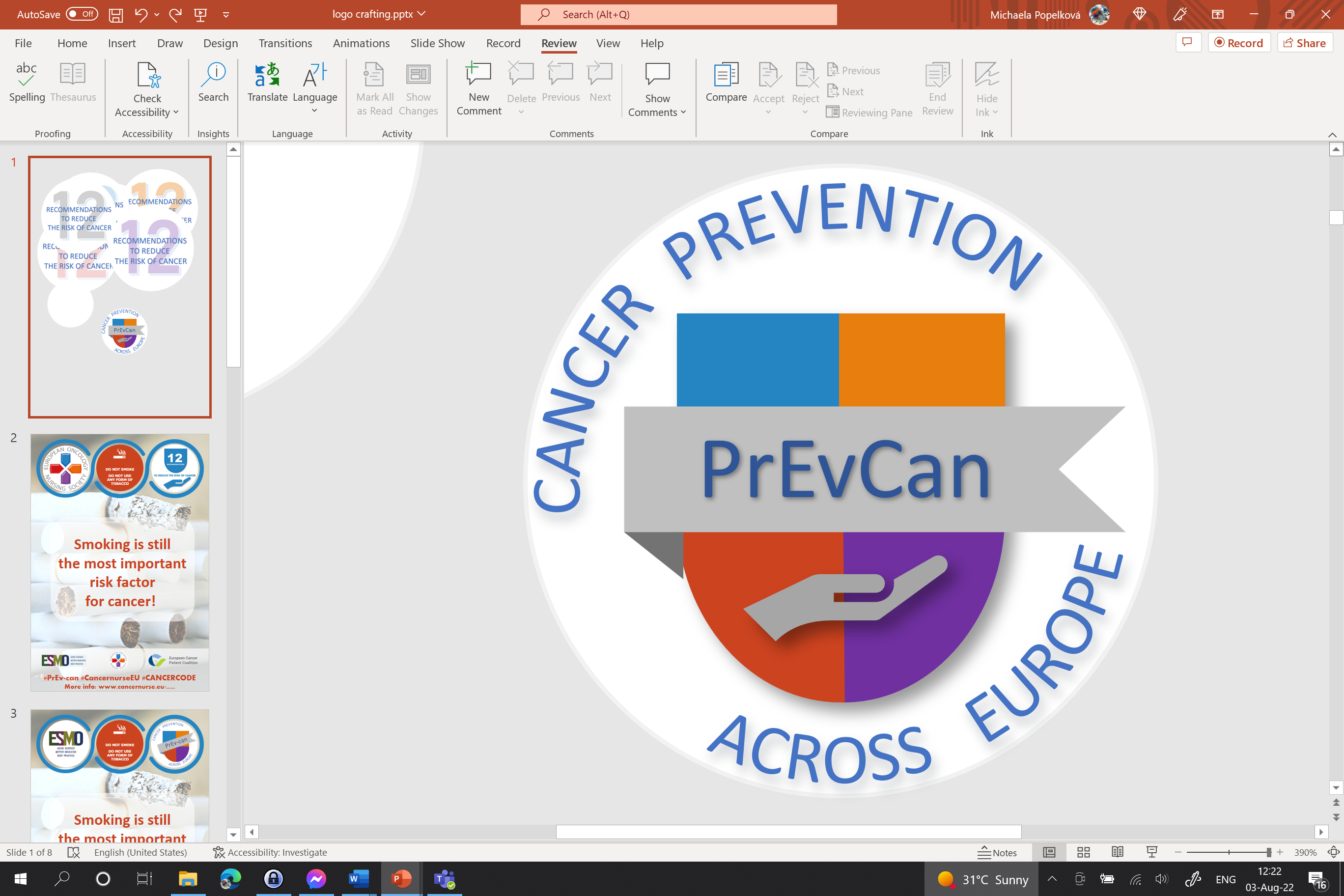 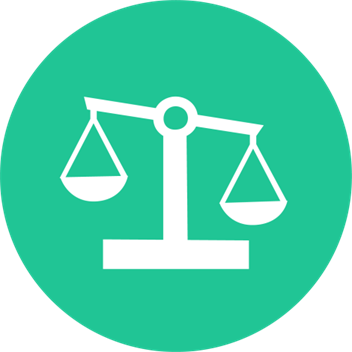 Introduceți sigla organizației dvs. aici
LUAȚI MĂSURI PENTRU A AVEA O GREUTATE CORPORALĂ SĂNĂTOASĂ
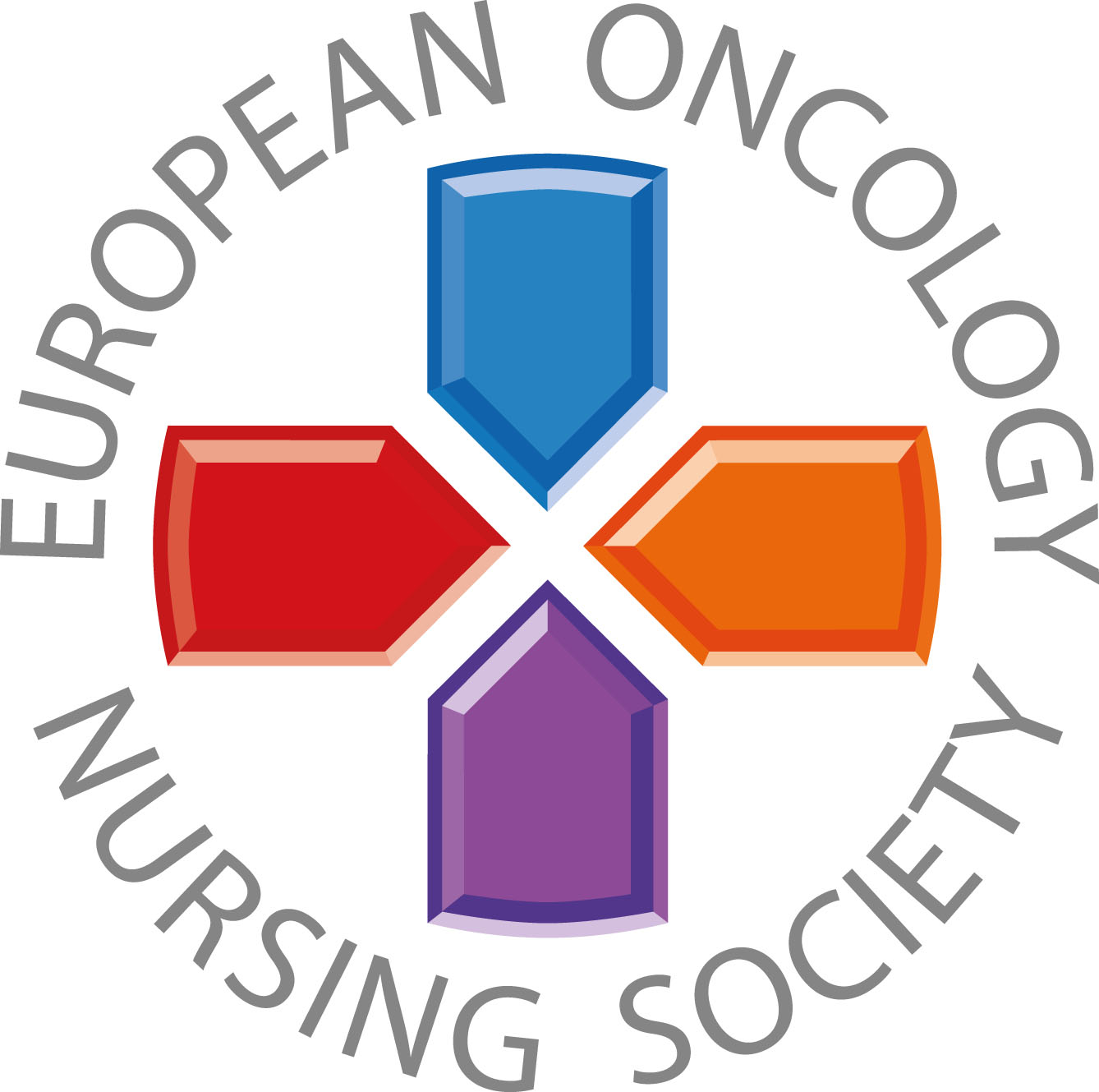 Scădeți grăsimea de pe abdomen, reduce riscul anumitor tipuri de cancer
#PrEvCan #CANCERCODE
Campania PrEvCan© a fost inițiată de EONS și se desfășoară în colaborare cu partenerul cheie de campanie, ESMO. Mai multe informații: www.cancernurse.eu/prevcan
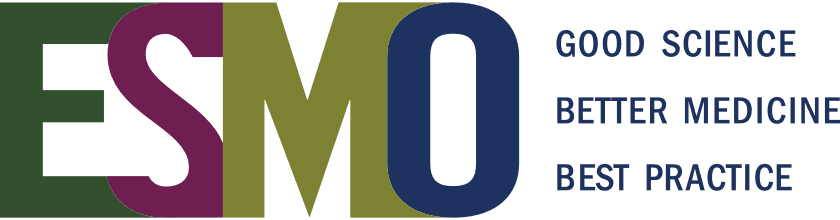 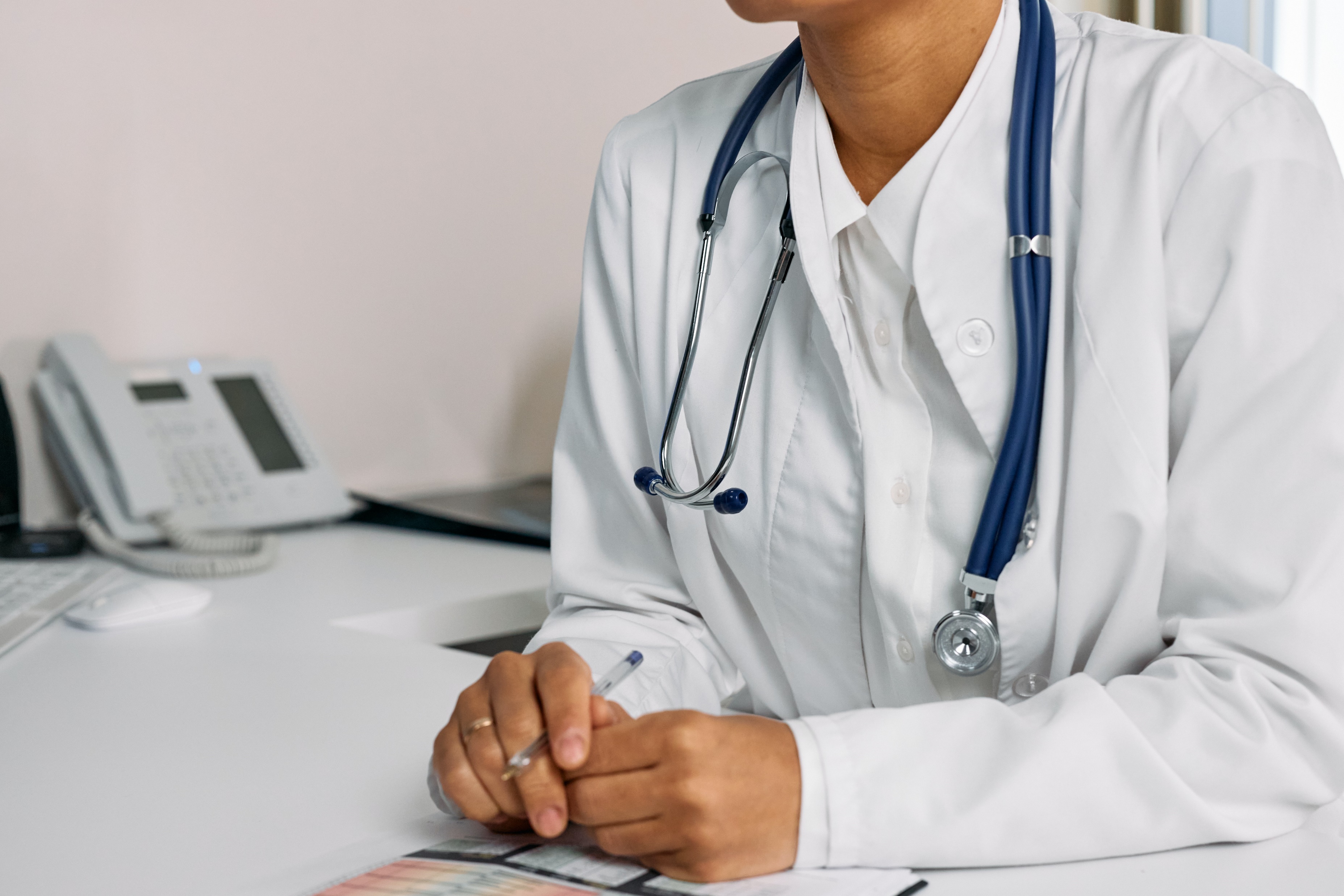 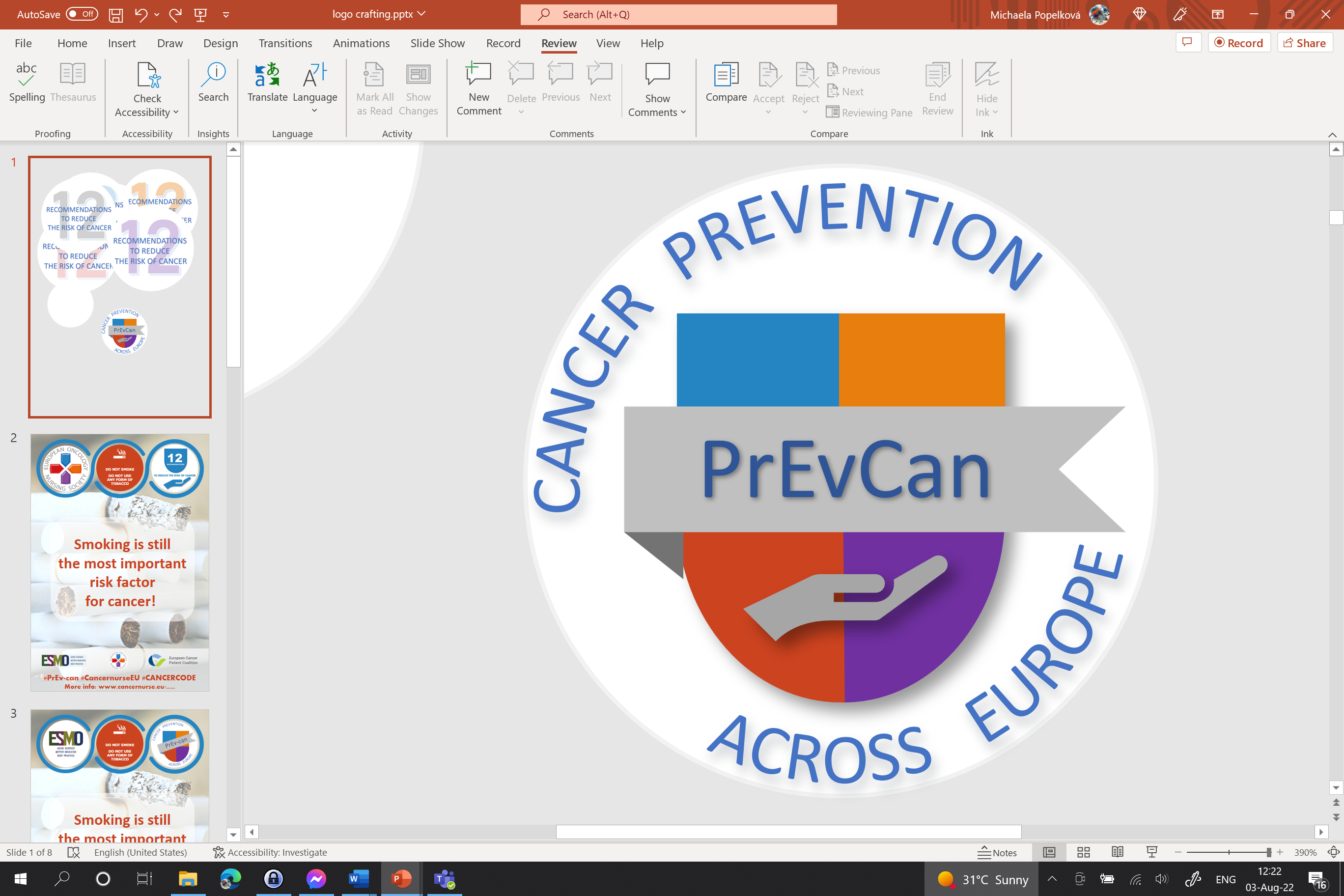 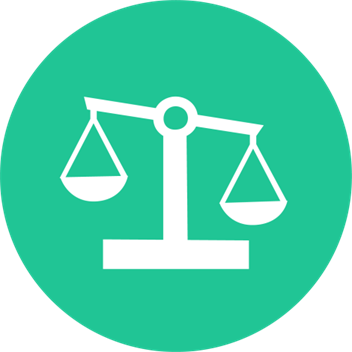 Introduceți sigla organizației dvs. aici
LUAȚI MĂSURI PENTRU A AVEA O GREUTATE CORPORALĂ SĂNĂTOASĂ
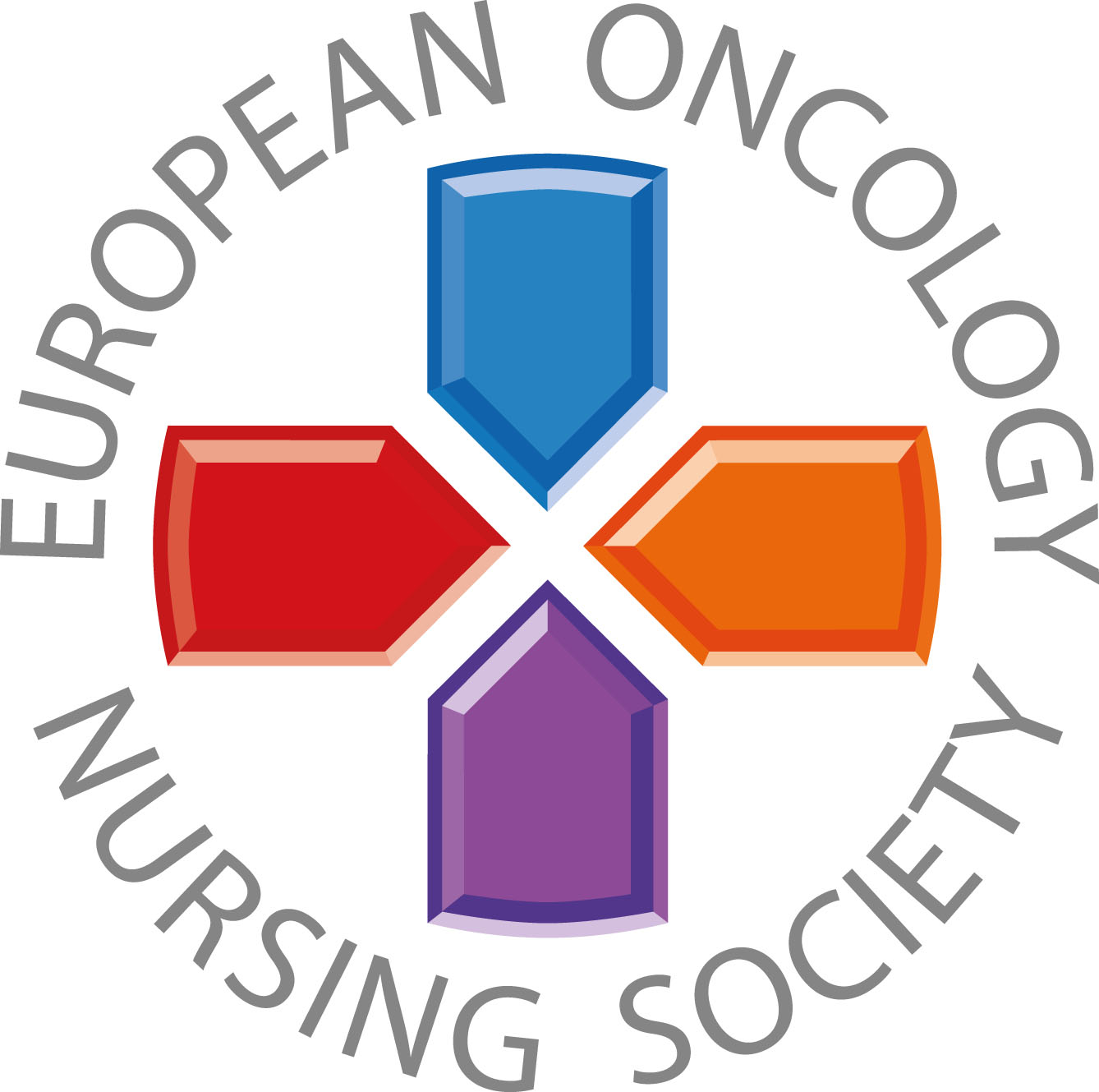 Dacă aveți nevoie de sprijin, întrebați o nursă sau un alt profesionist din domeniul sănătății
#PrEvCan #CANCERCODE
Campania PrEvCan© a fost inițiată de EONS și se desfășoară în colaborare cu partenerul cheie de campanie, ESMO. Mai multe informații: www.cancernurse.eu/prevcan
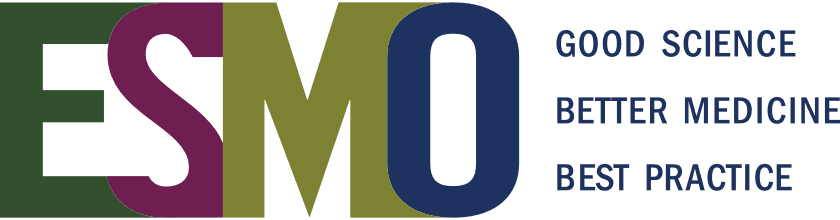 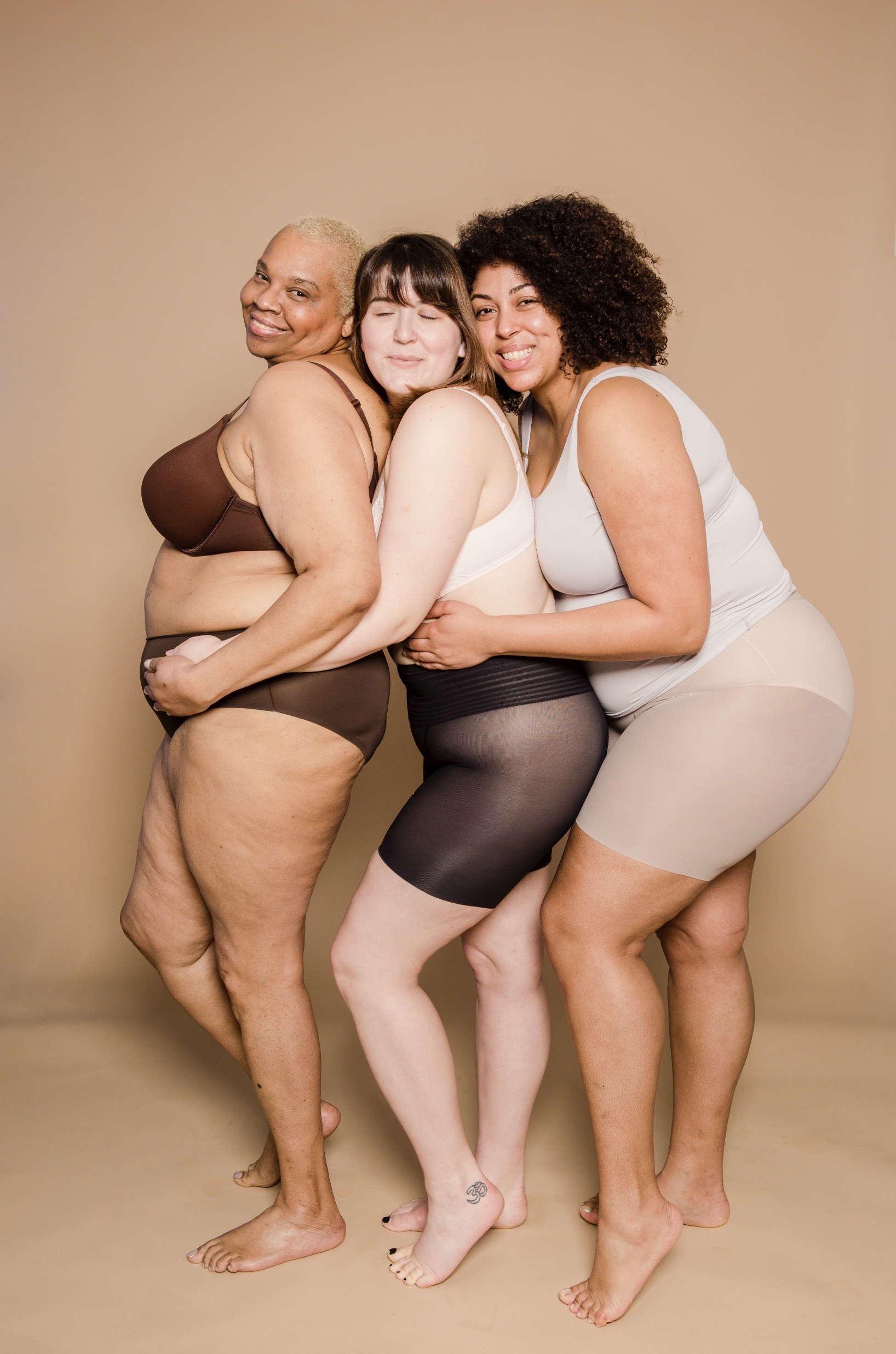 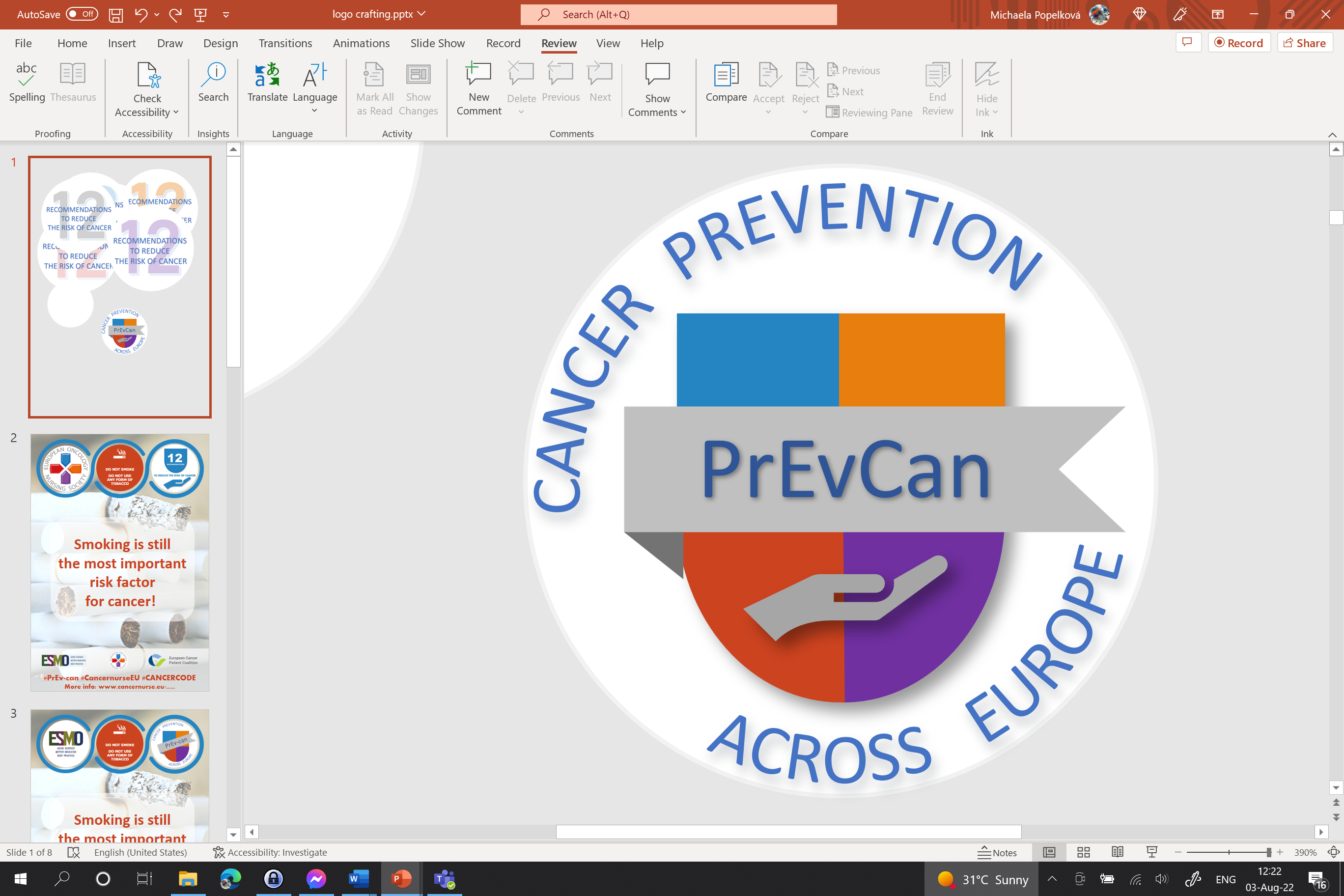 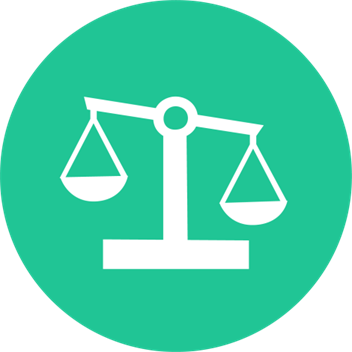 Introduceți sigla organizației dvs. aici
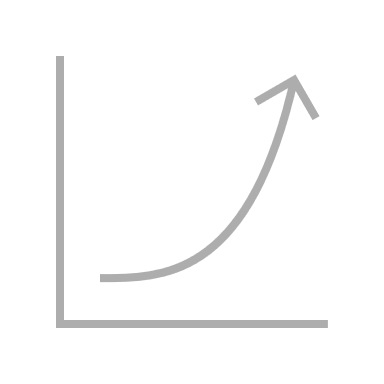 LUAȚI MĂSURI PENTRU A AVEA O GREUTATE CORPORALĂ SĂNĂTOASĂ
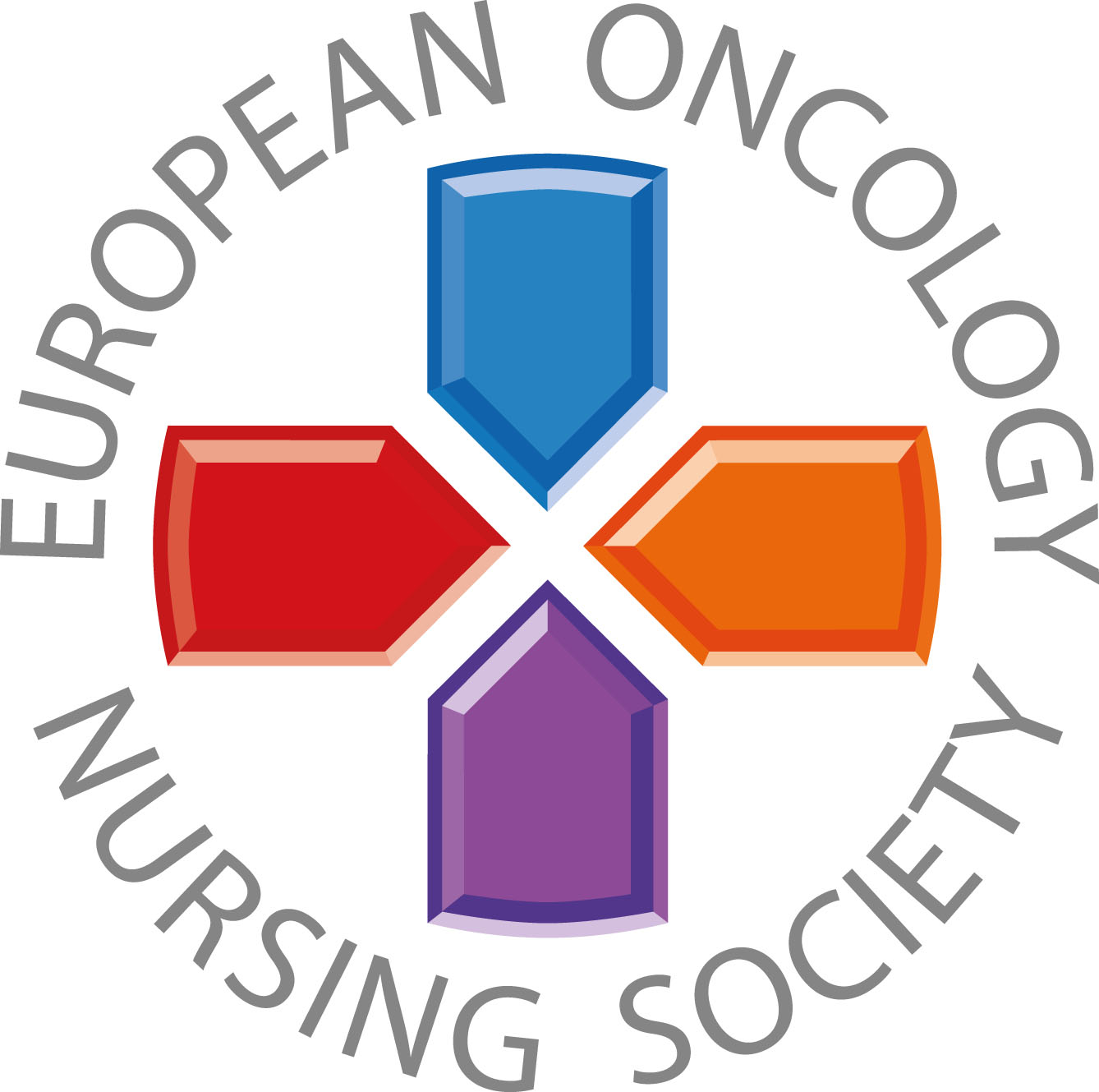 Excesul de greutate și obezitatea sunt asociate cu un risc crescut de apariție a 13 tipuri de cancer
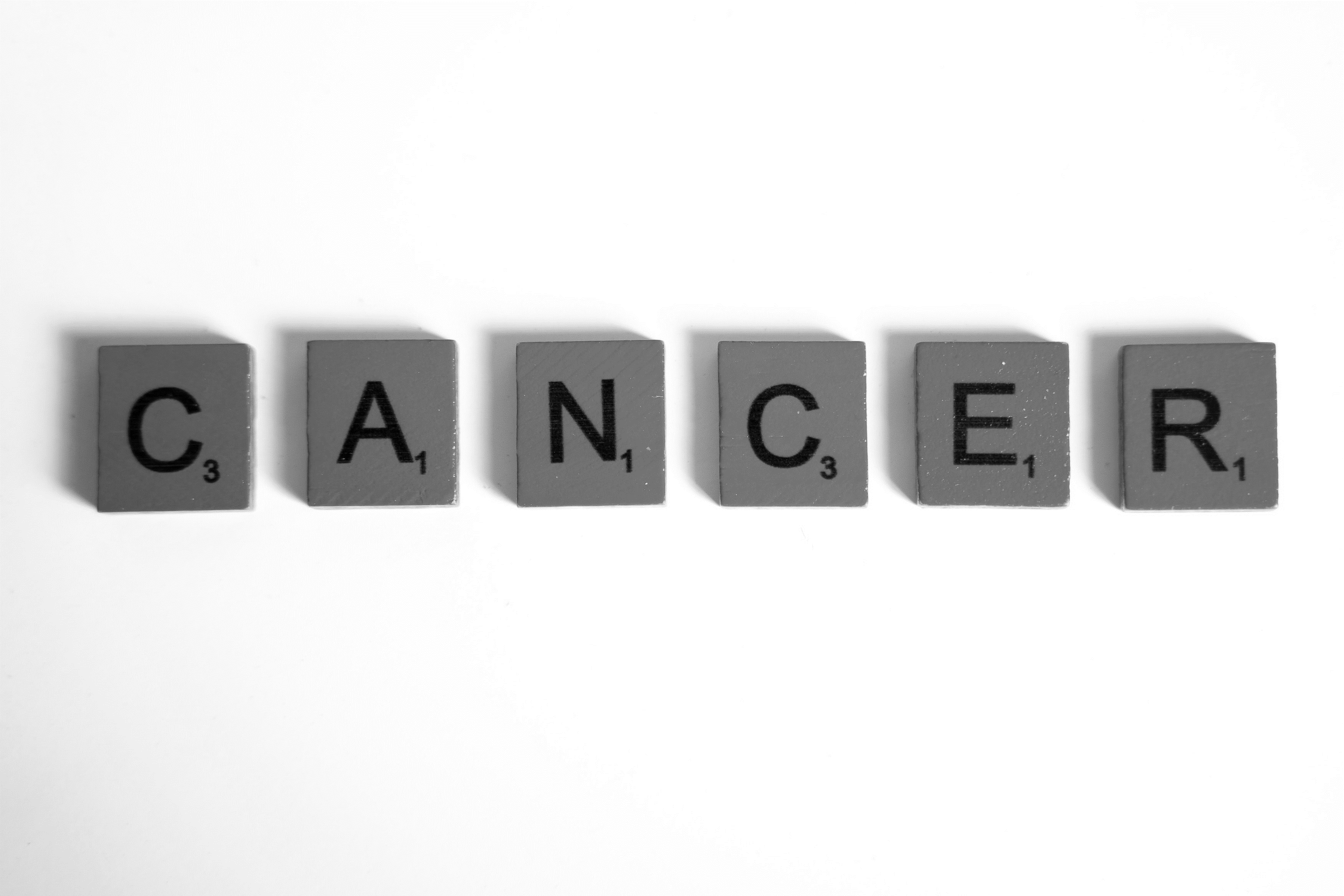 #PrEvCan #CANCERCODE
Campania PrEvCan© a fost inițiată de EONS și se desfășoară în colaborare cu partenerul cheie de campanie, ESMO. Mai multe informații: www.cancernurse.eu/prevcan
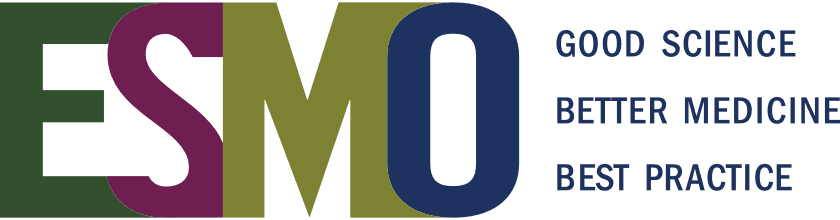 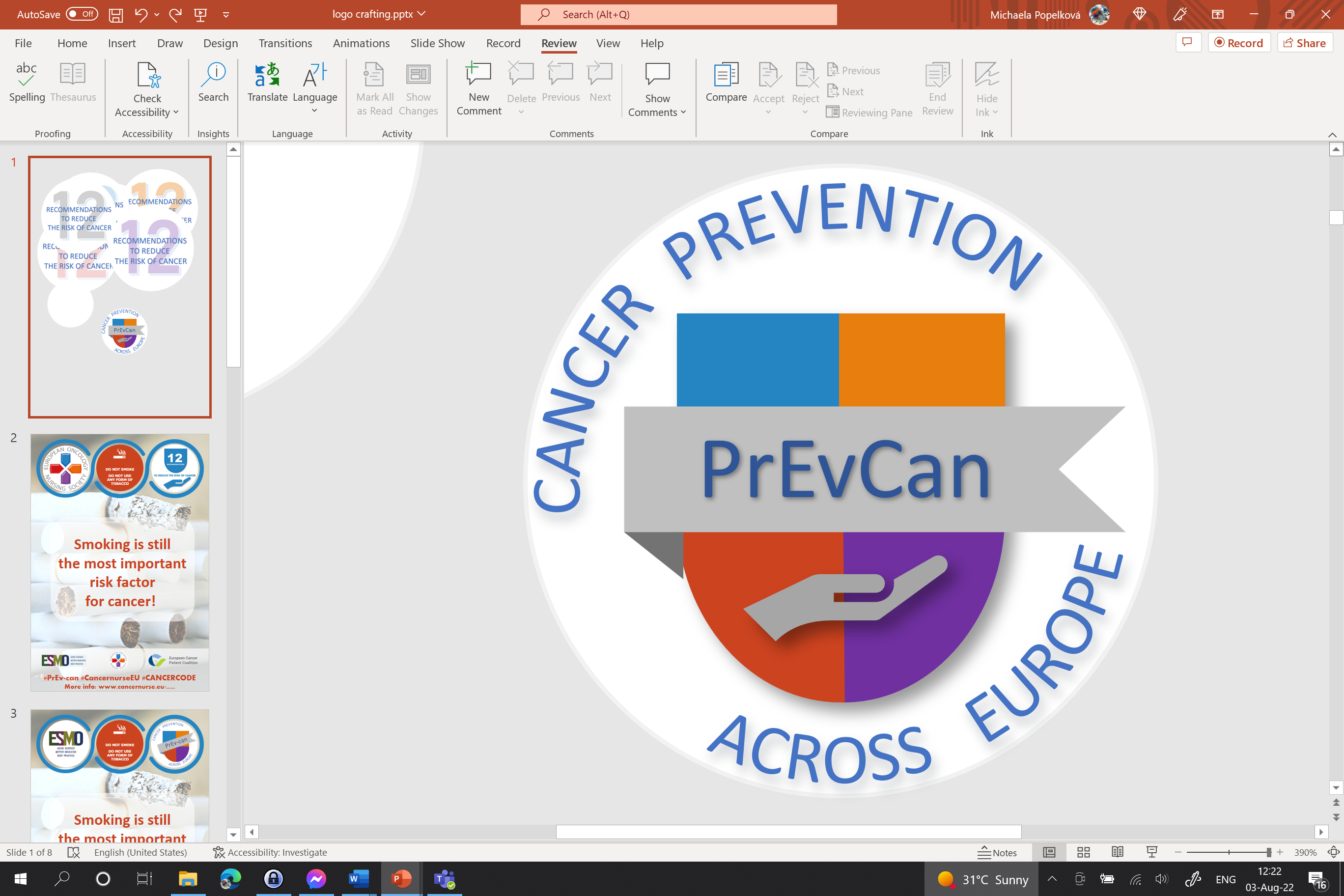 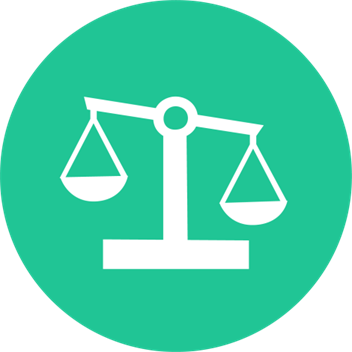 LUAȚI MĂSURI PENTRU A AVEA O GREUTATE CORPORALĂ SĂNĂTOASĂ
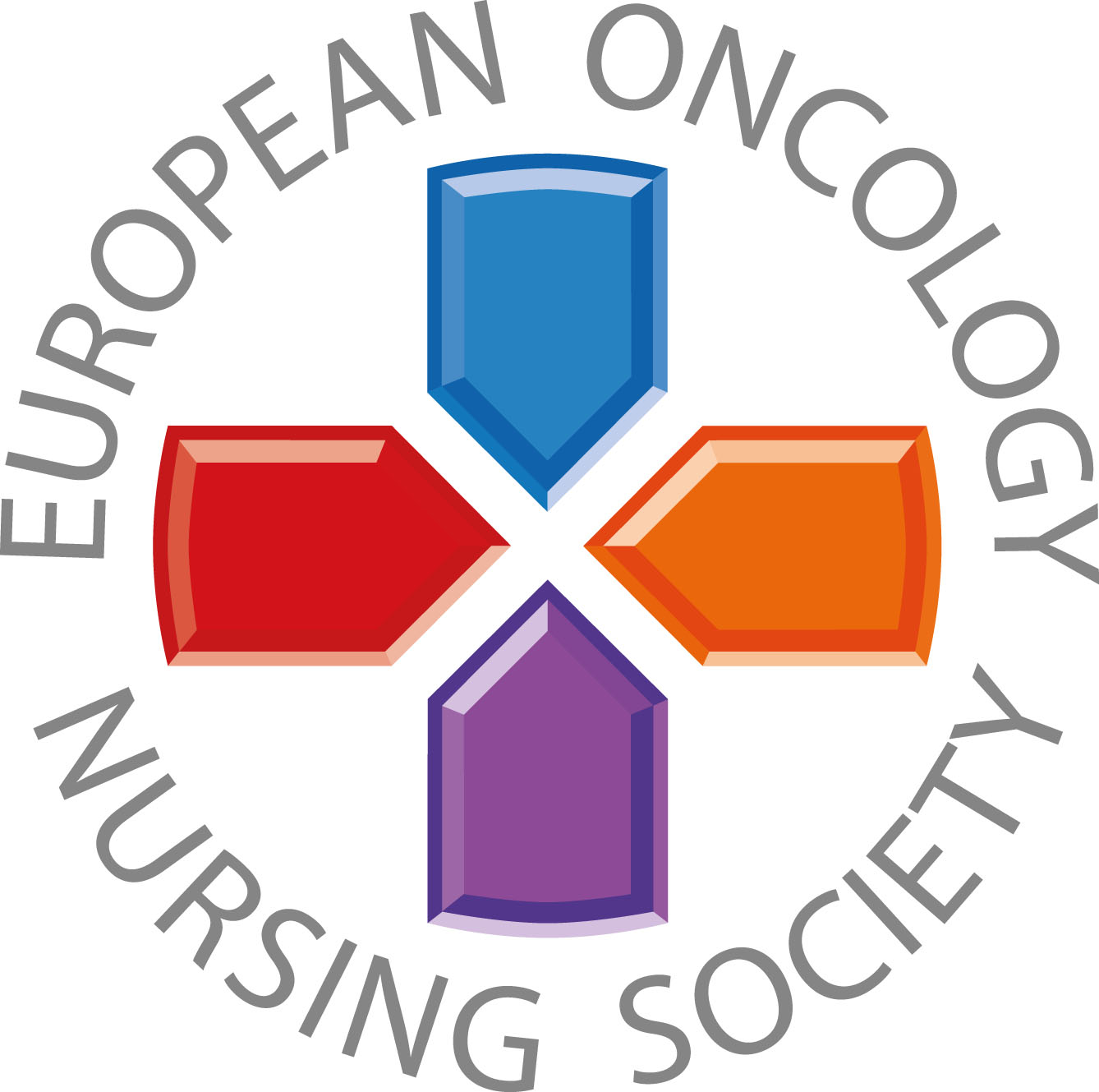 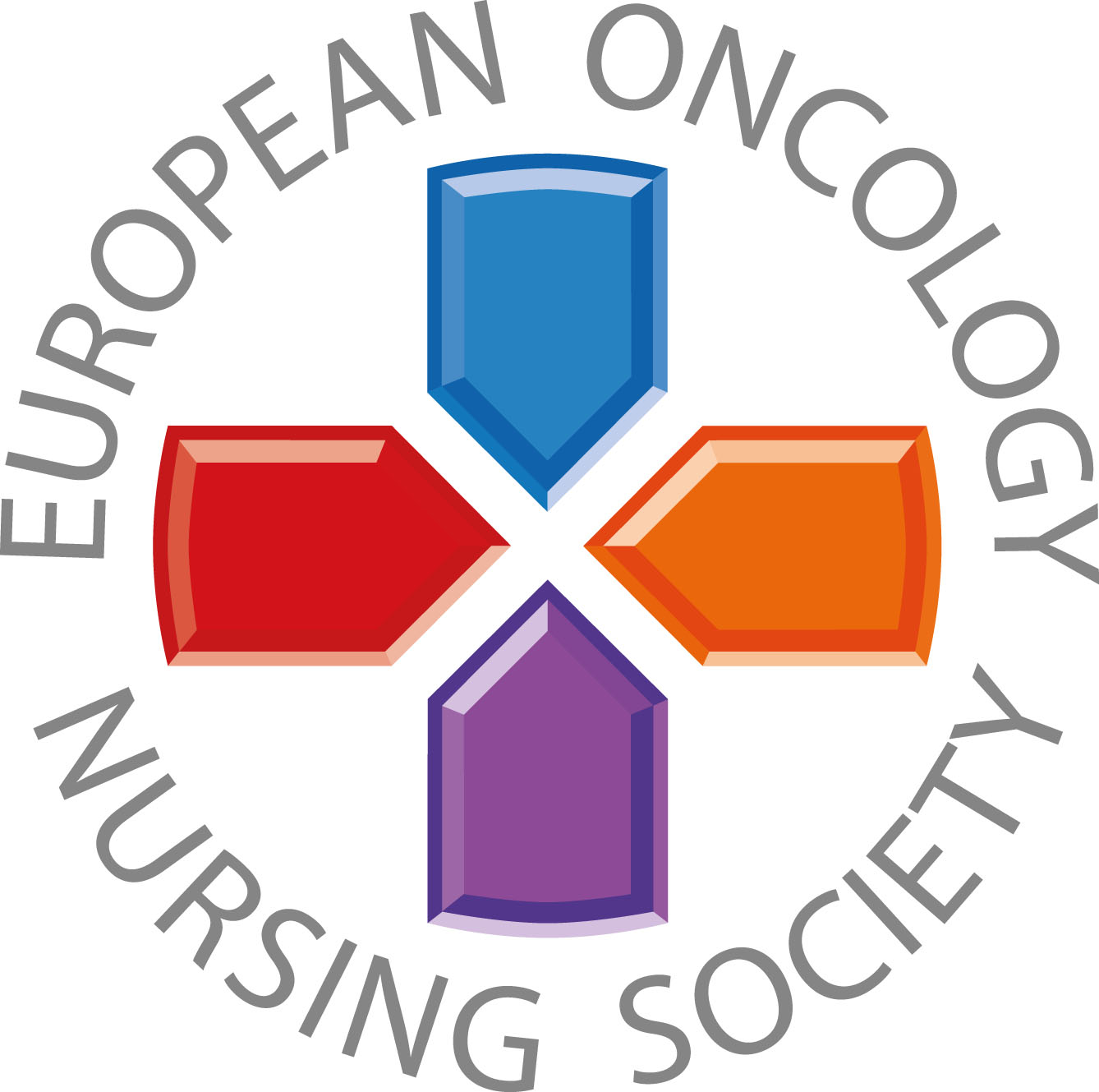 Mesaje pentru profesioniștii din domeniul sănătății
#PrEvCan #CANCERCODE
Campania PrEvCan© a fost inițiată de EONS și se desfășoară în colaborare cu partenerul cheie de campanie, ESMO. Mai multe informații: www.cancernurse.eu/prevcan
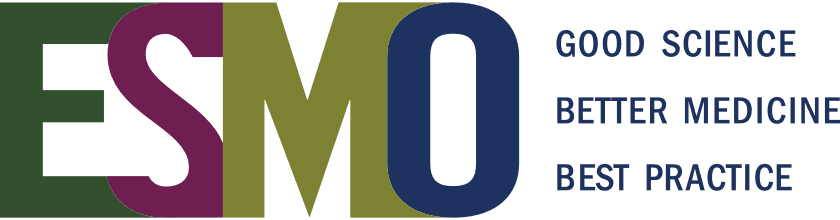 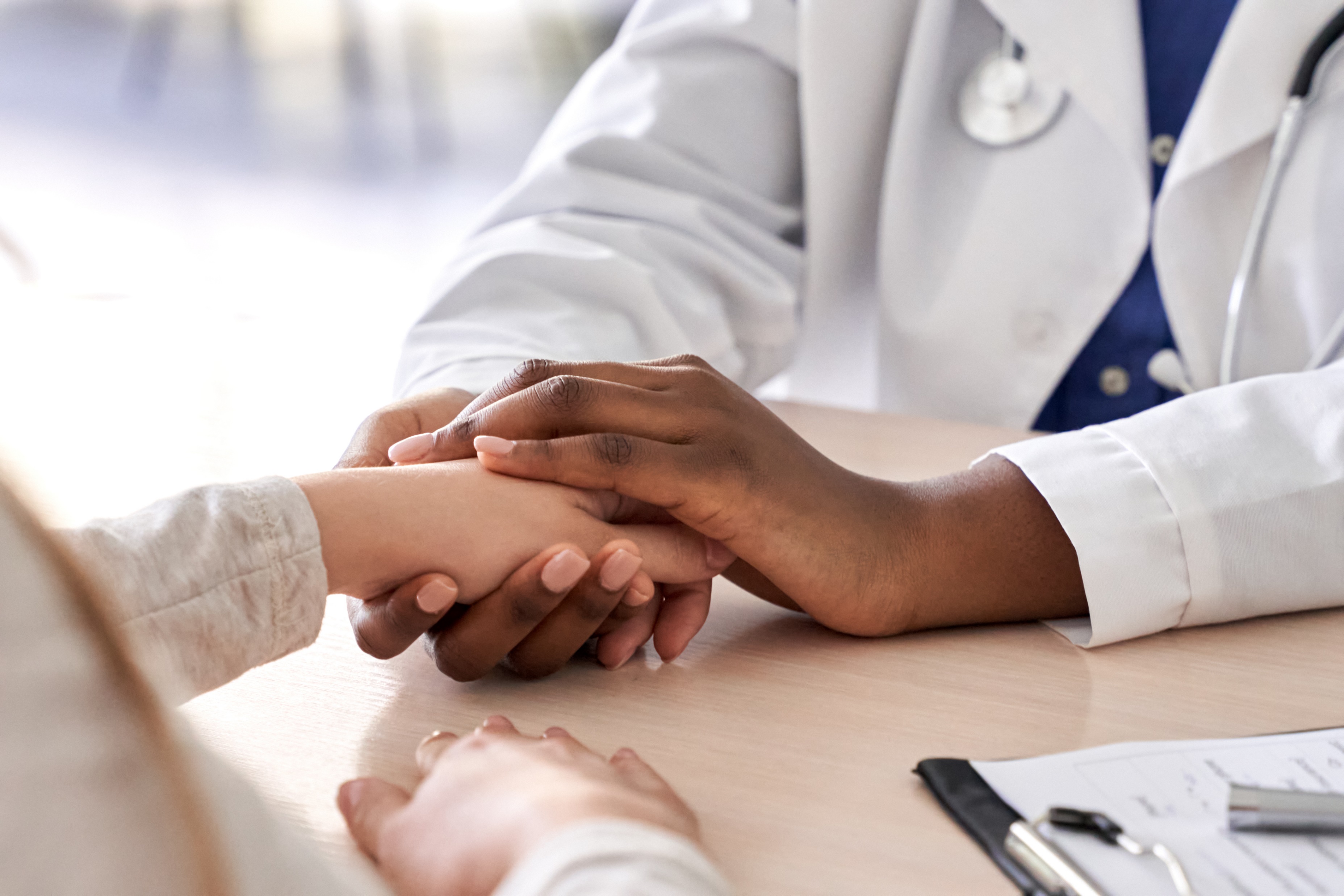 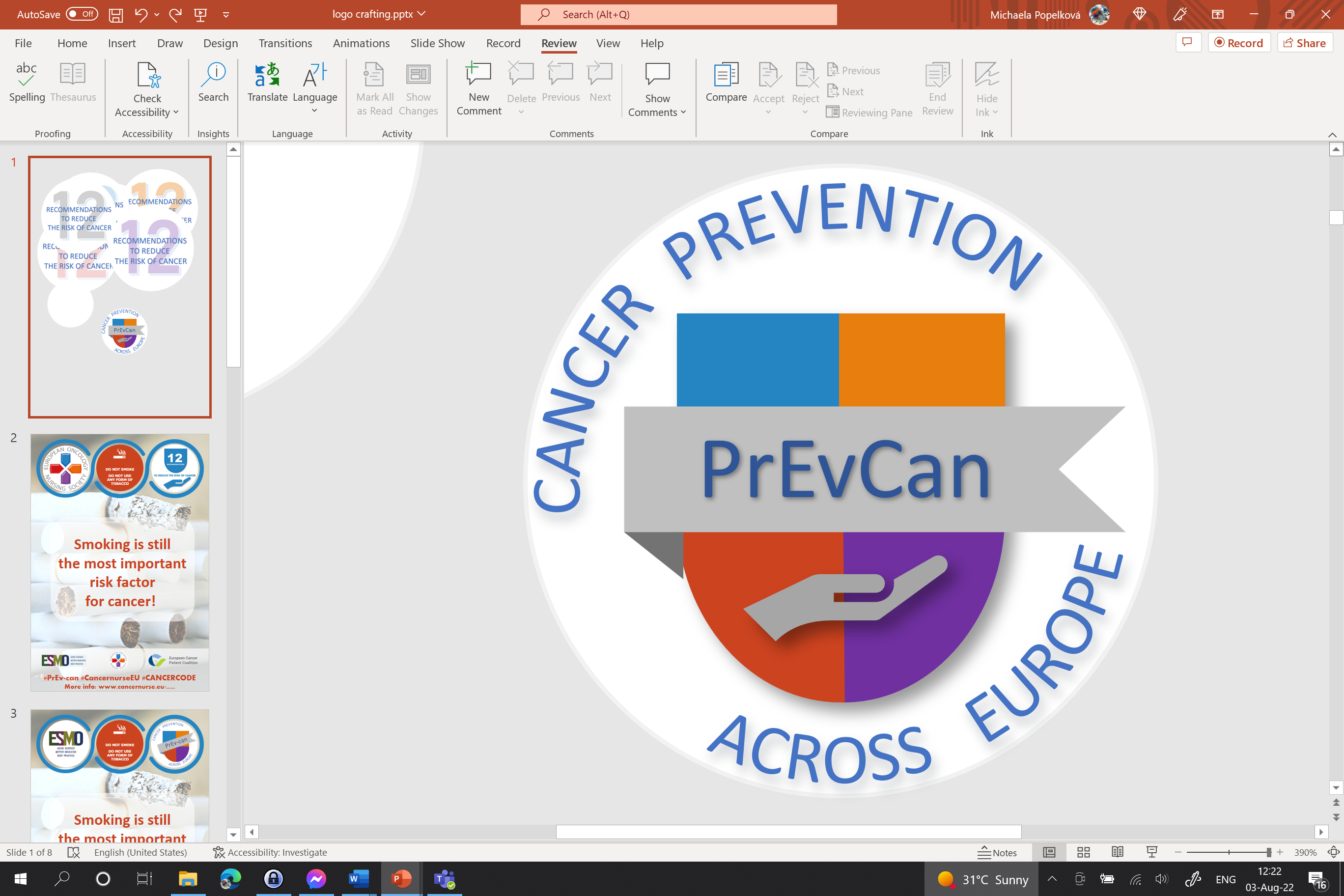 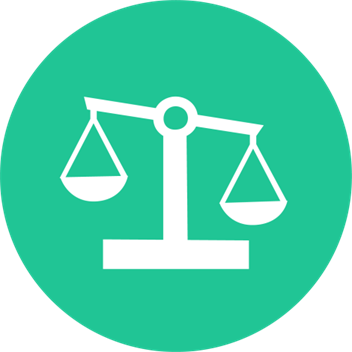 Introduceți sigla organizației dvs. aici
LUAȚI MĂSURI PENTRU A AVEA O GREUTATE CORPORALĂ SĂNĂTOASĂ
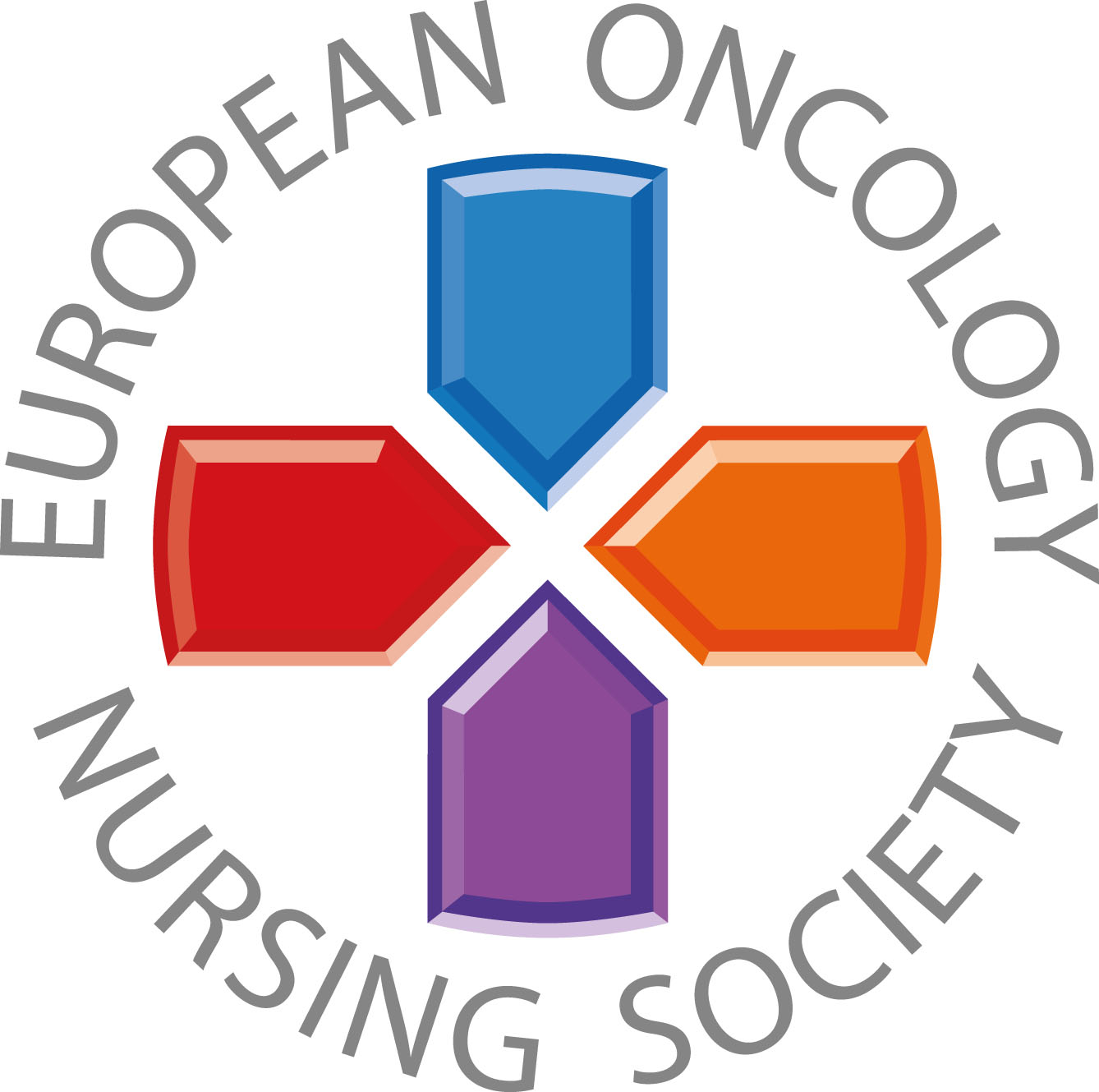 55% din toate cancerele diagnosticate la femei și 24% dintre cele diagnosticate la bărbați sunt asociate cu supraponderalitatea sau obezitatea. 

Fii proactiv! 

Evaluează, sfătuiește și sprijină pierderea în greutate a pacienților tăi!
#PrEvCan #CANCERCODE
Campania PrEvCan© a fost inițiată de EONS și se desfășoară în colaborare cu partenerul cheie de campanie, ESMO. Mai multe informații: www.cancernurse.eu/prevcan
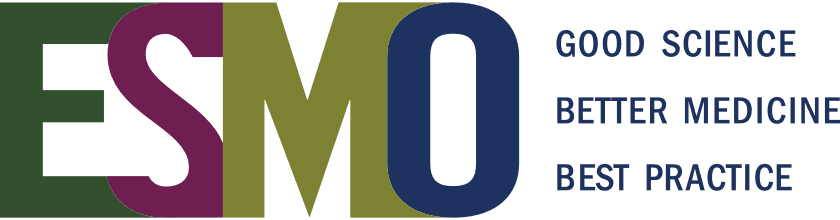 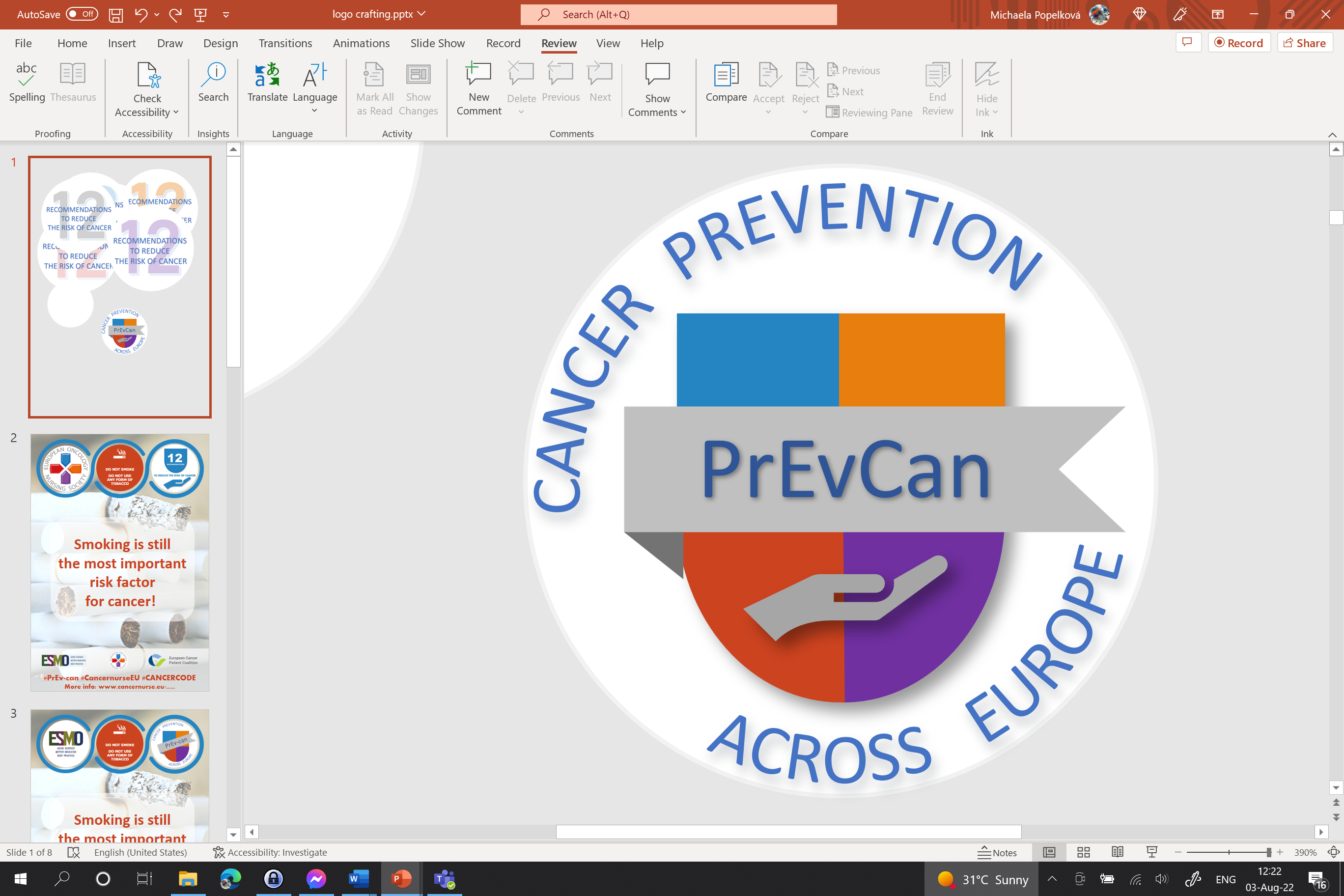 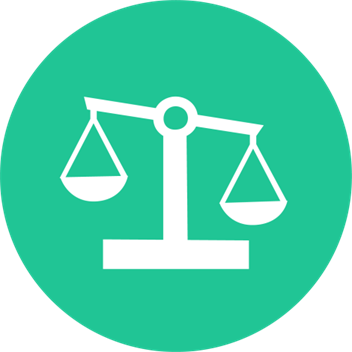 Introduceți sigla organizației dvs. aici
LUAȚI MĂSURI PENTRU A AVEA O GREUTATE CORPORALĂ SĂNĂTOASĂ
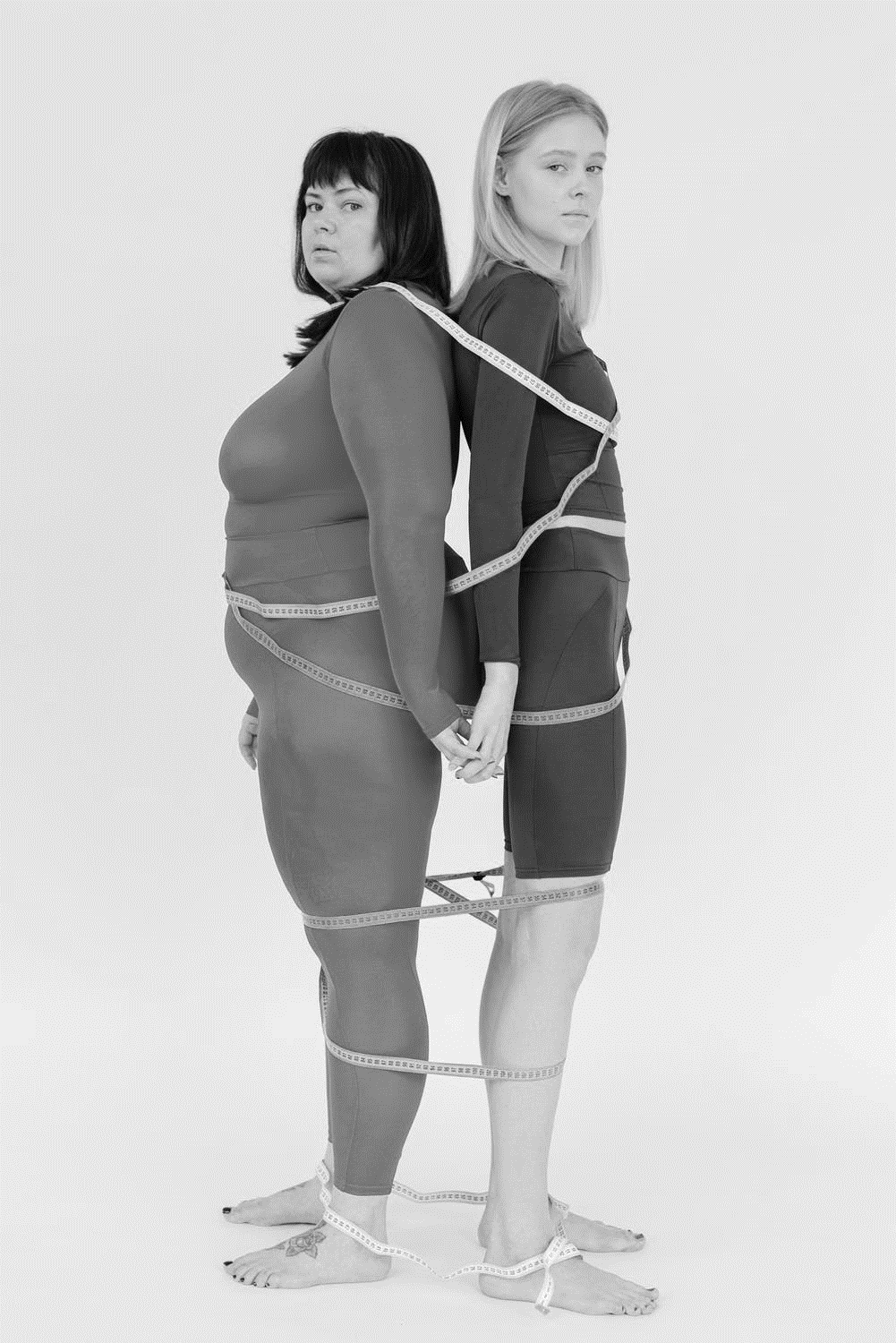 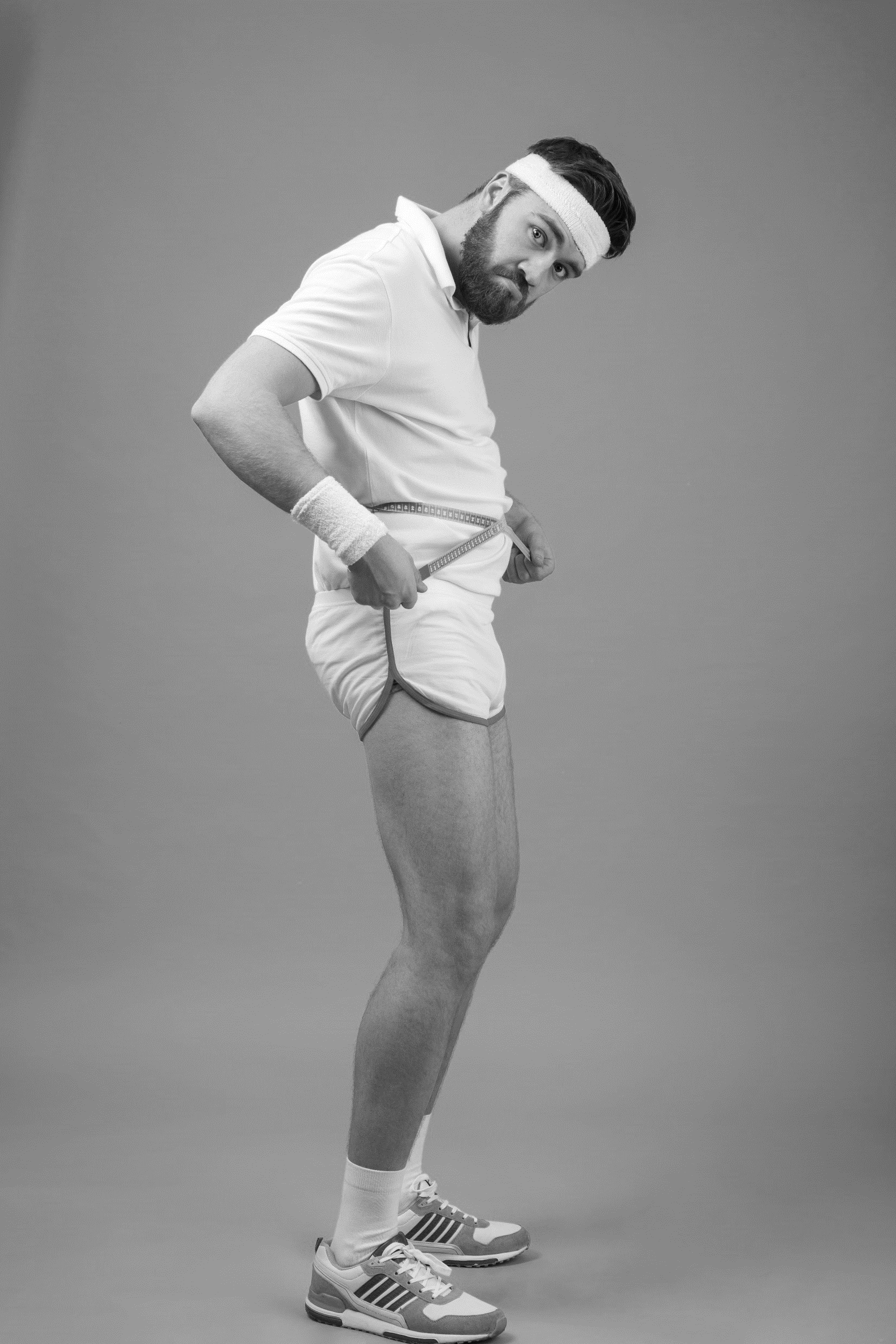 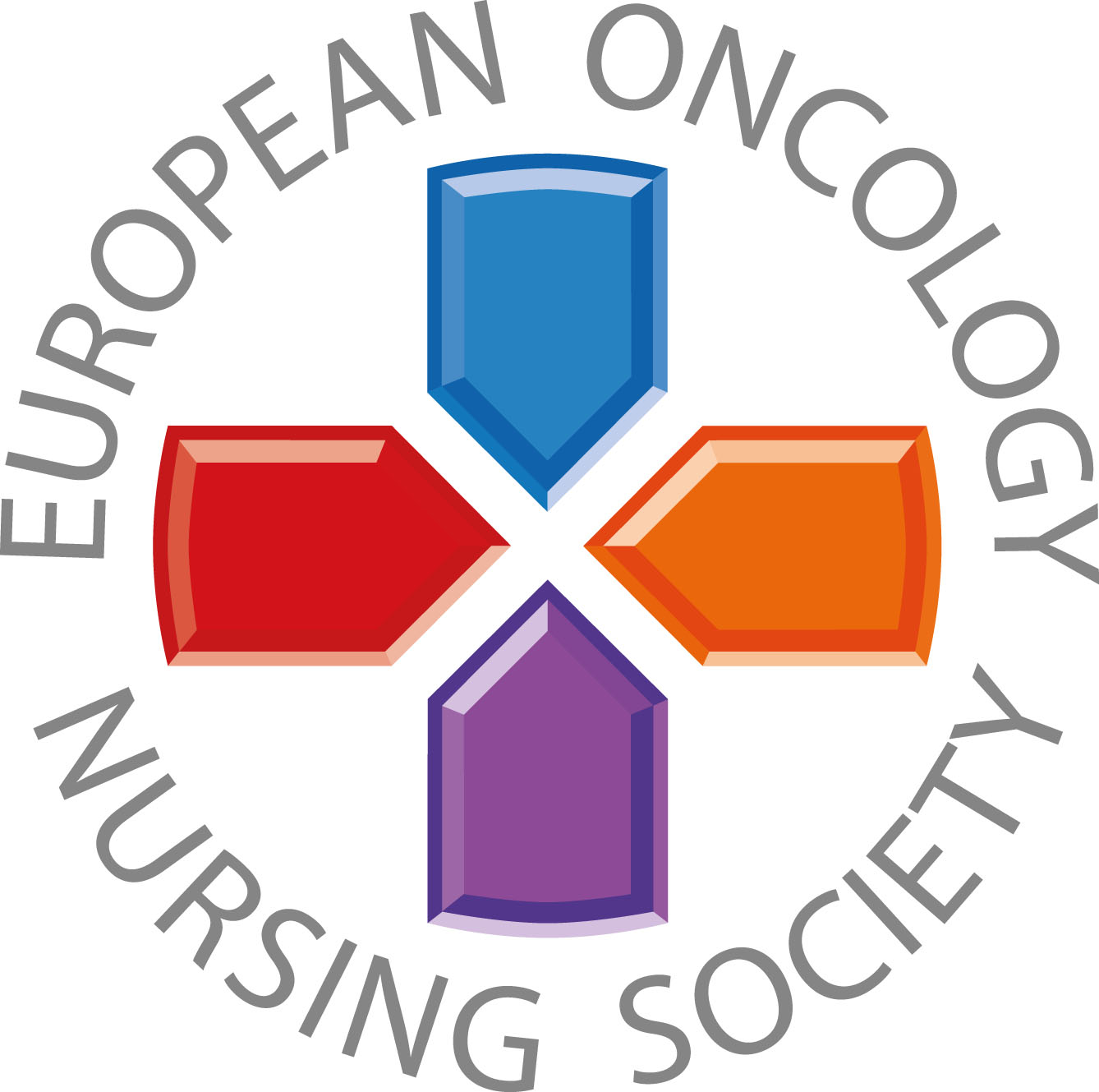 Lipiți fotografia dvs
Mesaj personalizat
#PrEvCan #CANCERCODE
Campania PrEvCan© a fost inițiată de EONS și se desfășoară în colaborare cu partenerul cheie de campanie, ESMO. Mai multe informații: www.cancernurse.eu/prevcan
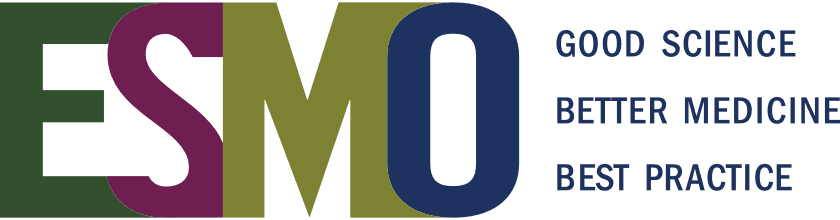